ЛИТЕРАТУРНЫЕ ПРЕМИИ

ЛАУРЕАТЫ 2022 ГОДА 
в области детской литературы
электронный путеводитель
г. Красноярск, 2023
ДЕТСКАЯ ЛИТЕРАТУРА
ЛИТЕРАТУРНЫЕ ПРЕМИИ
КНИГИ-ЛАУРЕАТЫ
ПИСАТЕЛИ-
ЛАУРЕАТЫ
СПИСКИ
 ЛУЧШИХ  КНИГ
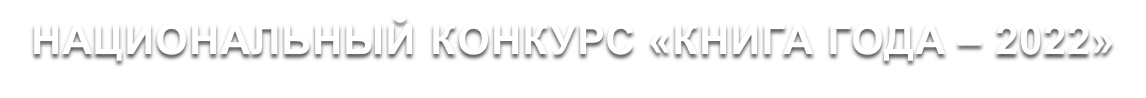 http://www.fapmc.ru/rospechat/newsandevents/newsagency/2017/08/item16.html
В 2022 году на победу претендовали более 600 книг от 92 издательств из 18 городов России: Москвы, Санкт-Петербурга, Казани, Симферополя, Красноярска, Барнаула, Тобольска, Томска, Кирова, Мурманска, Якутска и др.
Конкурс проводился в 11 номинациях — 10 тематических и Гран-при. Победители получают памятные дипломы и традиционные статуэтки. Издания, особо отмеченные экспертами, поощряются специальными дипломами. Номинации:
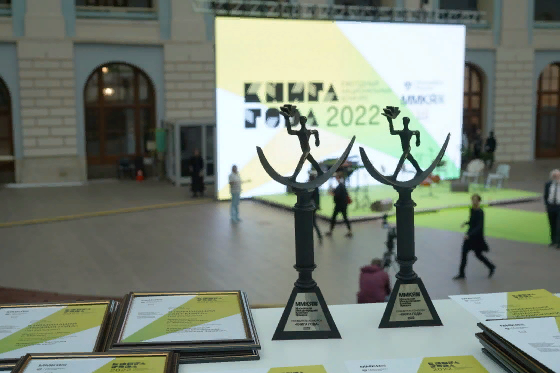 «ДЕТЯМ 21 ВЕКА» – книги для детей, написанные отечественными авторами.
 «ПОКОЛЕНИЕ Z» – книги отечественных авторов, адресованные самой требовательной аудитории читателей – подросткам.
 «ART-КНИГА» – уникальные, высокохудожественные издания, нестандартные книги авторского дизайна, художественного оформления.
«ИСКУССТВО КНИГИПЕЧАТАНИЯ» - книги, отпечатанные на отечественной полиграфической базе, выполненные на высоком полиграфическом уровне с оригинальным дизайном оформления.
«ЭЛЕКТРОННЫЕ ИЗДАНИЯ И АУДИОКНИГИ», здесь соревновались не только аудиокниги, но и мультимедийные просветительские проекты. 
«ГРАН-ПРИ» — «Коллекция Государственного музея изобразительных искусств имени А.С. Пушкина». К 110-летию музея. Альбом
ГМИИ им. А.С. Пушкина. Москва, 2022
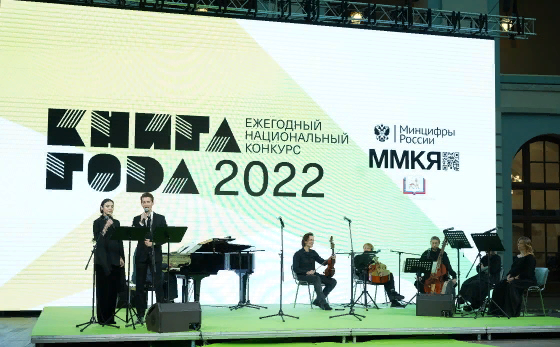 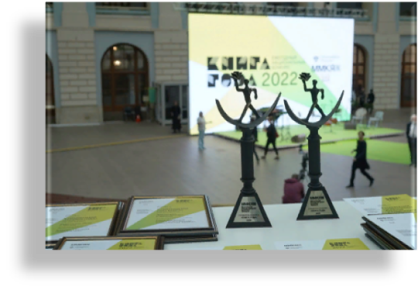 НАЦИОНАЛЬНЫЙ КОНКУРС «КНИГА ГОДА – 2022»
Номинация «Детям 21 века»
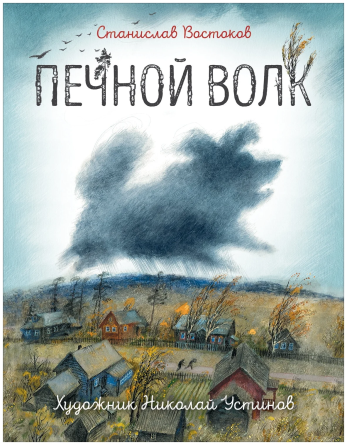 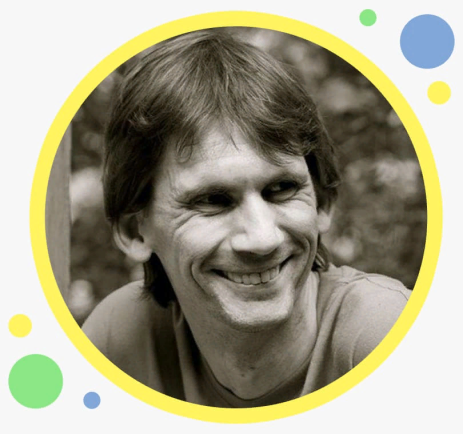 Главный приз в этой категории вручен Станиславу Востокову за сборник рассказов с иллюстрациями Николая Устинова «Печной волк», выпущенный издательством «РОСМЭН».

«Печной волк» – это сборник рассказов. С мягким юмором автор описывает жизнь в современной деревне, простых людей и родную природу.
А еще «Печной волк» – это новая книга народного художника России, признанного мастера отечественной иллюстрации Николая Устинова, работы которого полны лиризма, гармонии и искренней любви к окружающему миру» (Литрес).

Специальный диплом в номинации «Детям XXI века», учрежденный благотворительным фондом помощи детям и взрослым с нарушениями иммунитета «Подсолнух», отмечены книги из серии «Учусь смотреть» (ГМИИ им. А.С. Пушкина) «Как смотреть архитектуру?» Ольги Морозовой и «Как смотреть картину?» Надежды Ковалдиной.
Опубликовано в журнале «Урал», 2018, № 5
Читать текст книги: https://magazines.gorky.media/ural/2018/5/pechnoj-volk.html
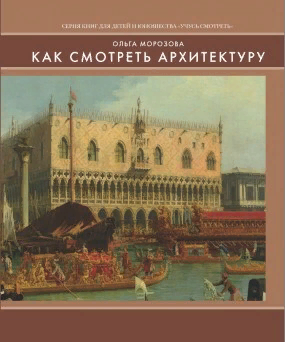 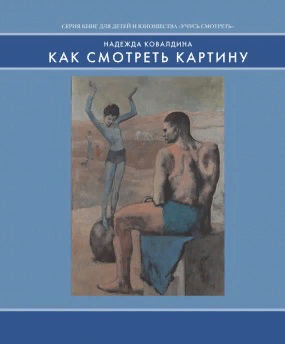 Издания музея https://www.pushkinmuseum.art/education/publishing/index.php?lang=ru&category=13809
НАЦИОНАЛЬНЫЙ КОНКУРС «КНИГА ГОДА – 2022»
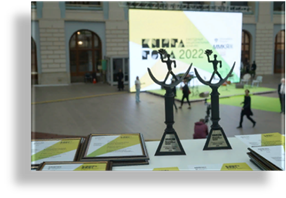 Номинация «Поколение Z»
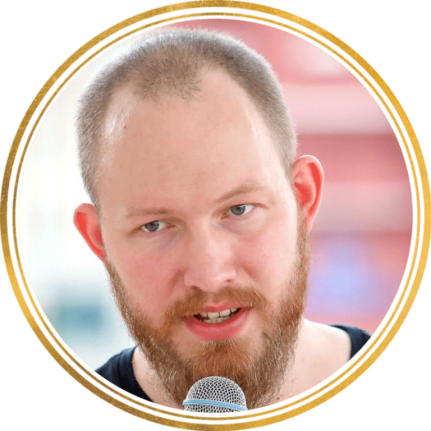 Лучшей книгой, написанной для самого непростого читателя — подростка, названа дилогия Евгения Рудашевского «Истукан» (издательство «КомпасГид»).
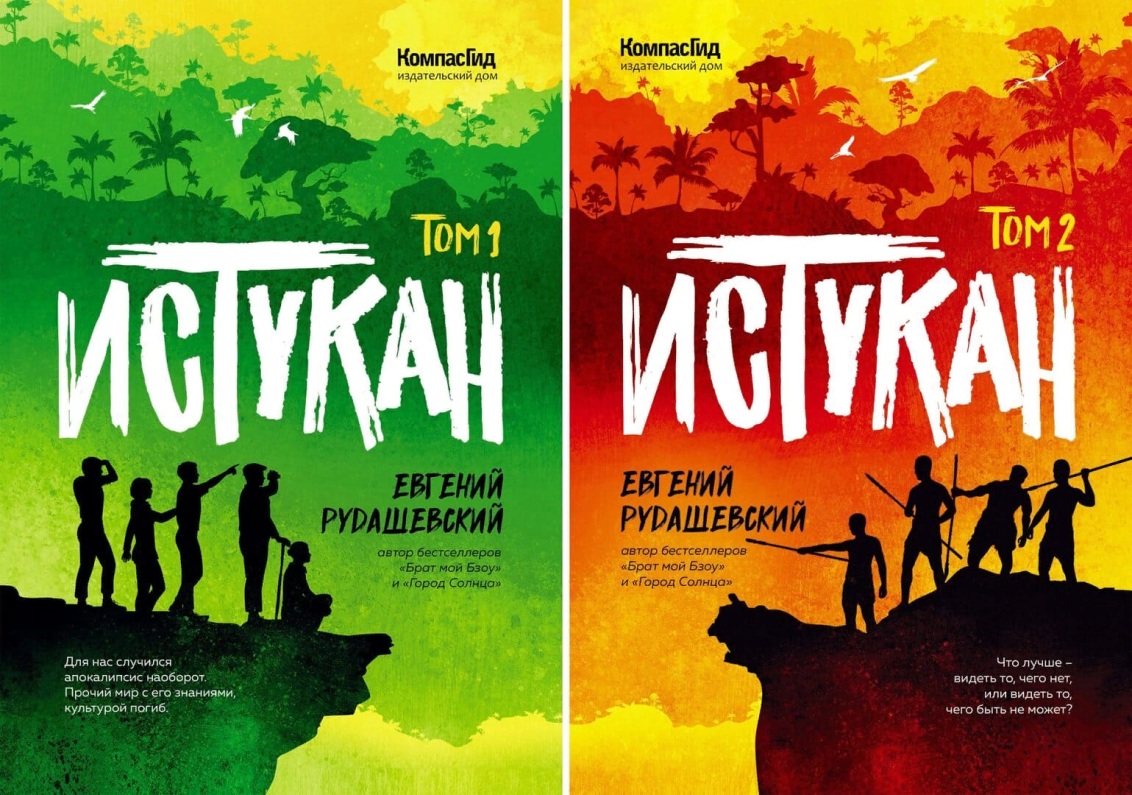 «В новом приключенческом романе от автора тетралогии «Город Солнца» читателей ждёт путешествие к одному из самых загадочных островов Филиппинского архипелага. Всё начинается с череды кораблекрушений и старинной шкатулки, принадлежавшей ордену августинцев. Максим Шустов, молодой владелец антикварного магазина «Изида», и его сокурсник Дима уверены, что шкатулка приведёт к сокровищам ордена. Им предстоит понять, почему за «Изидой» следят вооружённые незнакомцы, что скрыто за легендой о могущественном реликте и как тут замешана семья Самоедовых, с виду простых туристов из Иркутска. Путь к филиппинским сокровищам станет испытанием для героев романа и, возможно, откроет им нечто более ценное, чем заполненные золотом сундуки. Вот только обрадуются ли они сделанному открытию?» (КомпасГид).
Читать текст книги на Литрес: 
https://www.litres.ru/evgeniy-rudashevskiy/istukan/
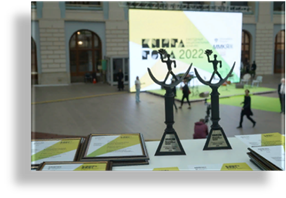 НАЦИОНАЛЬНЫЙ КОНКУРС «КНИГА ГОДА – 2022»
Номинация «АРТ-КНИГА»
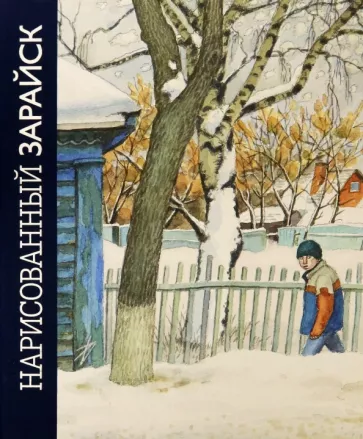 Приза в номинации «Арт-книга», в фокусе которой — уникальные, высокохудожественные издания, нестандартные книги авторского дизайна и художественного оформления, удостоен альбом Алёны Дергилёвой и Николая Бесчастнова «Нарисованный Зарайск» (издательство «Контакт-Культура»).

«Взгляните на город глазами влюблённых в него людей, и увидите за внешней обыденностью и непритязательностью жизни обаяние, заключающее в себе высшую мудрость бытия. Вы откроете мир тихих улочек и переулков, неприметных на первый взгляд двориков, в которых выросло много выдающихся деятелей нашего Отечества.
Издание предназначено для всех, кто интересуется родной историей, культурой и искусством. Перелистывая его страницы, можно совершить увлекательное путешествие не только по родным просторам, но и во времени, поскольку написанное и нарисованное - волнующие картины жизни Зарайска нескольких последних десятилетий» (Лабиринт).
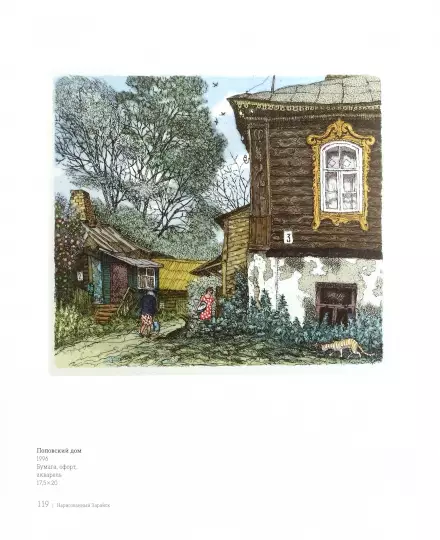 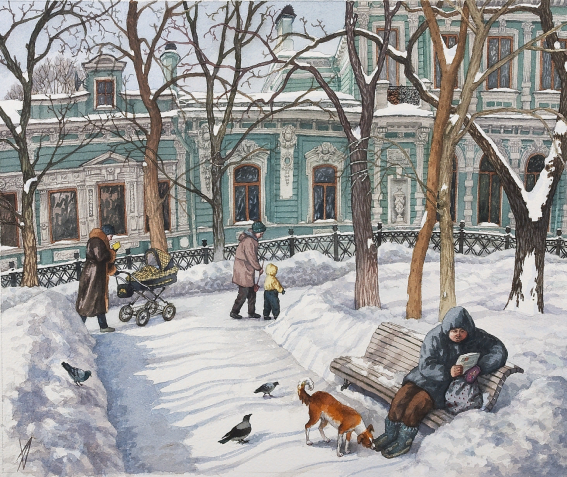 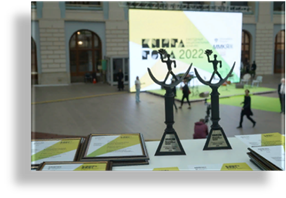 НАЦИОНАЛЬНЫЙ КОНКУРС «КНИГА ГОДА – 2022»
Номинация «Искусство книгопечатания»
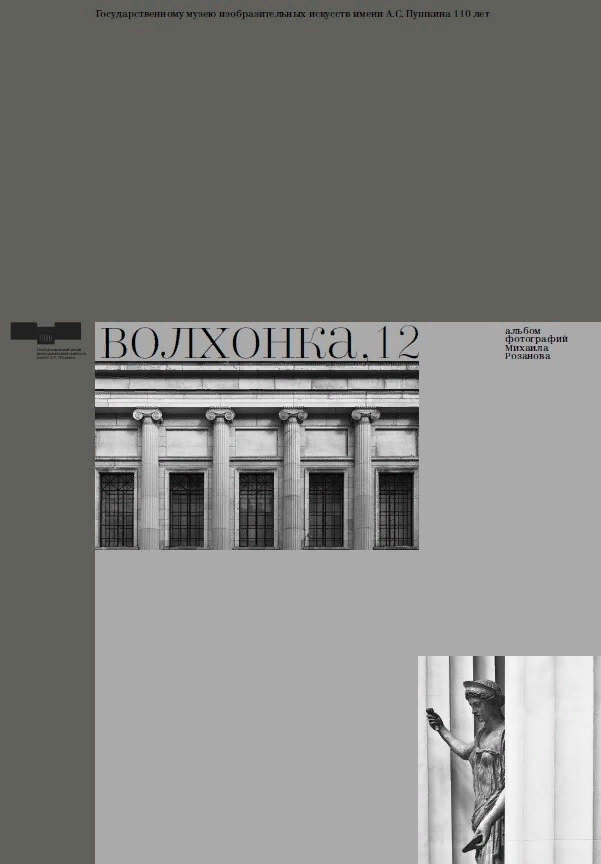 Лучшим изданием в номинации признан фотоальбом Михаила Розанова «Волхонка, 12. Государственному музею изобразительных искусств имени А.С. Пушкина 110 лет», подготовленный ГМИИ им. Пушкина и отпечатанный в типографии «Велкам Принт».

«Альбом подготовлен к 110-летию ГМИИ им. А.С. Пушкина. В книге представлены фотографии исторического здания и интерьеров музея (архитектор Р.И. Клейн), выполненные в 2021 году знаменитым архитектурным фотографом Михаилом Розановым. Его снимки подчеркивают красоту архитектуры, представляя ее в неожиданных ракурсах, акцентируя внимание на драгоценных, но часто не замечаемых деталях декора залов.

По словам Михаила Розанова, «съемка здания и интерьеров Пушкинского – это попытка показать идеальное музейное пространство, в котором нет ничего лишнего и которое соответствует первоначальному замыслу устроителей музея. Государственный музей изобразительных искусств имени А.С. Пушкина» (ГМИИ им. Пушкина).
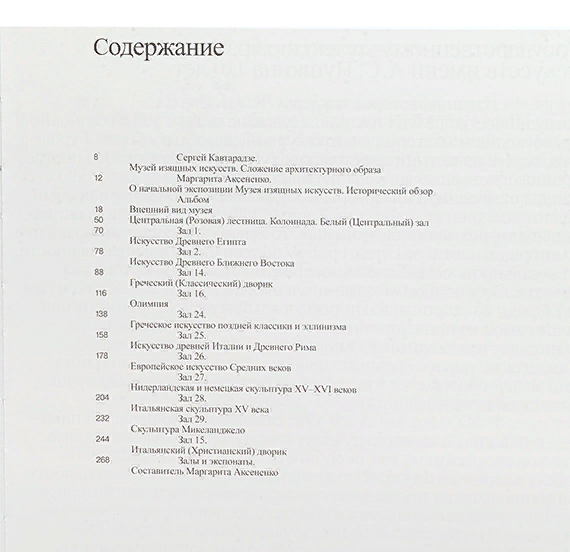 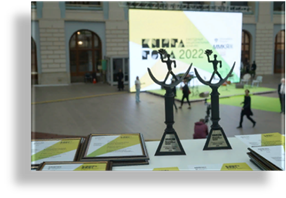 НАЦИОНАЛЬНЫЙ КОНКУРС «КНИГА ГОДА – 2022»Номинация «Электронные издания и аудиокниги»
Победителем в номинации стал аудиоспектакль по роману Михаила Булгакова «Мастер и Маргарита». Режиссёр Алексей Багдасаров. Аудио Издательство «Вимбо». Москва, 2022.

«На книжном сервисе «ЛитРес» и на «Яндекс. Музыке» появился аудиоспектакль лейбла Vimbo по роману Михаила Булгакова. Режиссером проекта выступил Алексей Багдасаров.

«Прежде всего, меня интересовала идея любви и смерти, которые рядом — всегда рядом. Любви и творчества, любви мужчины к женщине, женщины к мужчине, любви одного человека к человечеству вообще — на примере Иешуа Га-Ноцри. Этот роман пронизан любовью насквозь», — рассказал он.

В создании аудиоспектакля были заняты 37 актеров, в том числе Алексей Багдасаров (Автор), Кирилл Пирогов (Мастер), Ксения Раппопорт (Маргарита), Максим Суханов (Воланд), Виктор Сухоруков (Кот Бегемот), Анатолий Белый ((Литрес).
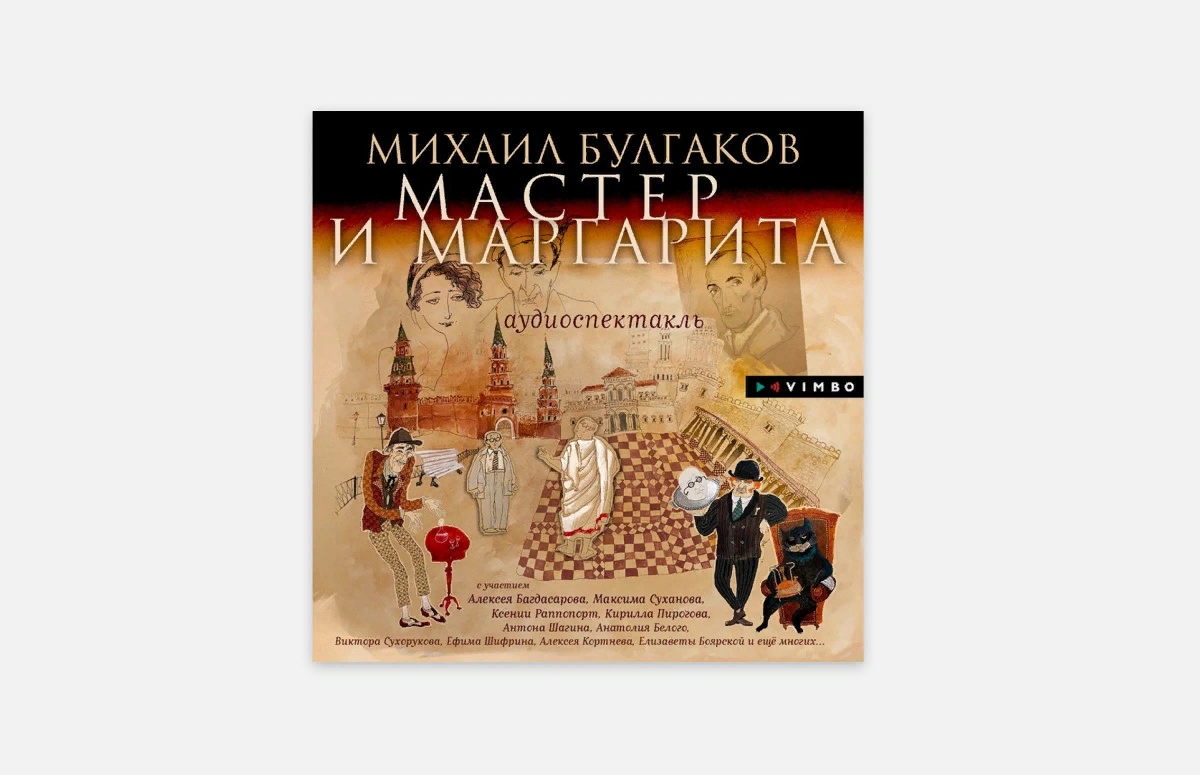 Слушать на Литрес: 
https://www.litres.ru/audiobook/master-i-margarita-audiospektakl-67552434/
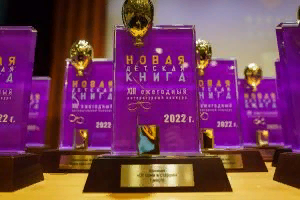 «НОВАЯ ДЕТСКАЯ КНИГА» 13 ежегодный литературный конкурс
http://newbook-awards.ru/
В XIII сезоне на конкурсе было рассмотрено 2631 заявка из 37 стран, в финал вышло только 30 из них. Финалисты и призеры получили дипломы, а победители увезли с собой памятные статуэтки. Авторы работ, занявших первые места в своих номинациях, получают главный приз – контракт с издательством «РОСМЭН» на издание победившей рукописи или предложение поработать над макетом будущей книги. 

Работы принимались в трех основных номинациях: 

«От семи и старше» (как реалистические, так и сказочные, фантастические прозаические произведения для детей от 7 до 12 лет); 
«Фолк-фэнтези и фолк-хоррор» (художественные произведения указанных жанров для подростков от 12 лет и молодежи);
 «Новая детская иллюстрация» (иллюстрации к ограниченному списку детских произведений, опубликованному на сайте конкурса, а также picture books).

В Российской государственной детской библиотеке состоялась торжественная церемония награждения финалистов и победителей, вручено 7 из 11 наград.
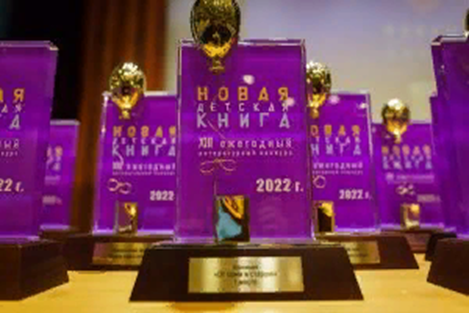 «НОВАЯ ДЕТСКАЯ КНИГА»
Номинация 
«От семи и старше»
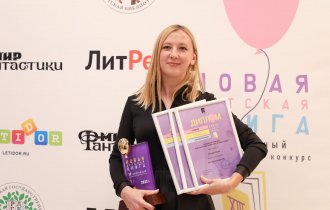 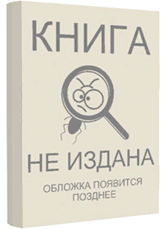 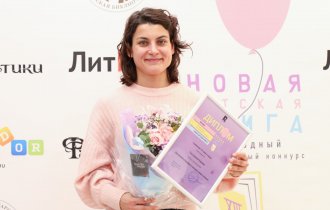 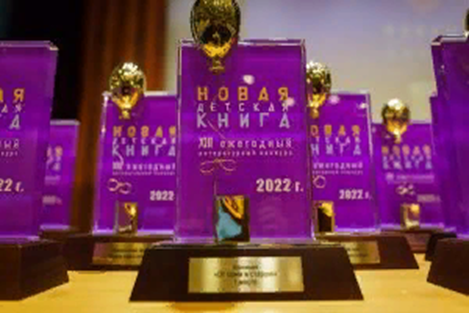 «НОВАЯ ДЕТСКАЯ КНИГА»
Номинация 
«Фолк-фэнтези и фолк-хоррор»
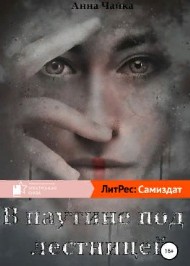 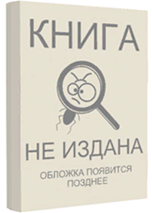 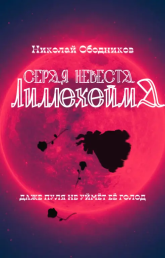 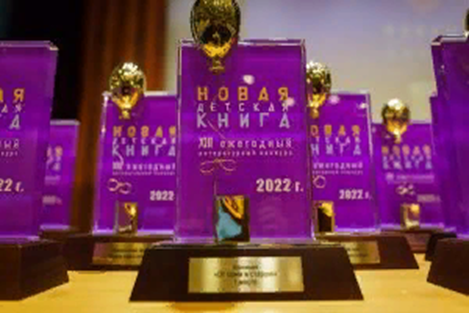 «НОВАЯ ДЕТСКАЯ КНИГА»
Номинация 
«Новая детская иллюстрация»
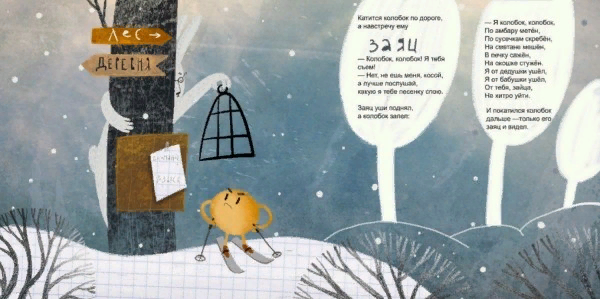 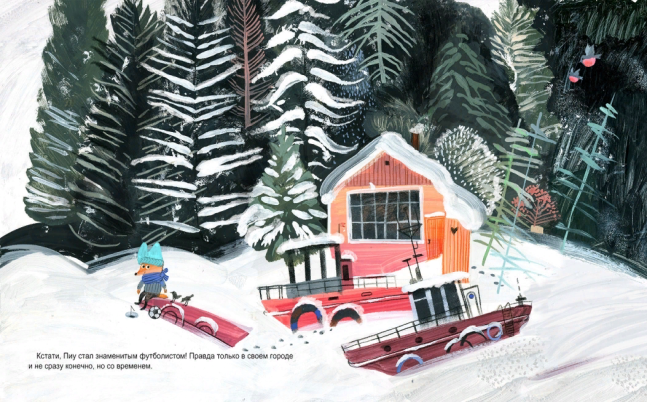 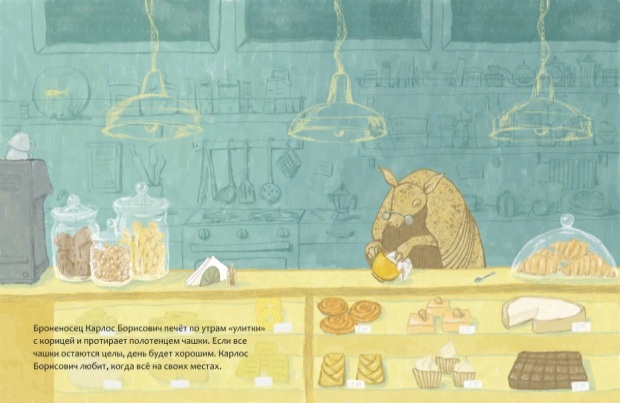 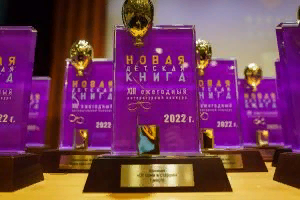 «НОВАЯ ДЕТСКАЯ КНИГА»
Специальные призёры в номинациях
Приз открытого читательского голосования в номинации «От семи и старше»:
Сус Елена, Зайцев Николай (Россия, Новосибирск) «Малина»
Приз открытого читательского голосования в номинации «Фолк-фэнтези и фолк-хоррор»:
Ободников Николай (Россия, Брянск) «Серая невеста Лиллехейма»
Выбор библиотек в номинации «От семи и старше»:
Тараненко Марина (Россия, Краснодар) «Серьёзная шутка джегуако»
Выбор библиотек в номинации «Фолк-фэнтези и фолк-хоррор»:
Анна Чайка (Россия, Белгород) «В паутине под лестницей»
Выбор клуба Terra Incognita в номинации «Фолк-фэнтези и фолк-хоррор»:
Н. Чигара (Россия, Санкт-Петербург) «Дети кицунэ»
Выбор сайта Letidor в номинации «От семи и старше»:
Евсеева Мария (Россия Воронежская область) «Мы все не из картона»
Выбор журнала «Мир фантастики» в номинации «Фолк-фэнтези и фолк-хоррор»:
Эрик Гарднер (Германия, Росток) «Луна в стакане с виски»
Выбор экспертов книжного сервиса LiveLib
Денисова Ольга (Россия, Ленинградская область, пгт. Вырица) «Берендей»
ВСЕРОССИЙСКИЙ КОНКУРС  НА  ЛУЧШЕЕ  ЛИТЕРАТУРНОЕ ПРОИЗВЕДЕНИЕ  ДЛЯ  ДЕТЕЙ  И ЮНОШЕСТВА  «КНИГУРУ». 13 сезон
http://kniguru.info
Всероссийский конкурс на лучшее произведение для детей и юношества «Книгуру» — крупнейший в России. Учреждён Министерством цифрового развития, связи и массовых коммуникаций и Центром поддержки отечественной словесности. 

В 13-м сезоне на рассмотрение экспертного совета поступило 642 текста от 431 автора из 18 стран: России, Беларуси, Германии, Израиля, Индонезии, Испании, Латвии, Литвы, Молдовы, Македонии, Сербии, США, Турции, Узбекистана, Украины, Финляндии, Черногории и Эстонии. 

В экспертный совет 2022 года входили представители научного, писательского, педагогического и библиотечного сообществ: старший научный сотрудник Российской книжной палаты Мария Порядина; писатель, критик, редактор Алёна Васнецова; кандидат философских наук, учитель литературы Ольга Пружинина и критик, редактор, библиограф, главный библиотекарь Библиотеки им. Вознесенского Алексей Копейкин.
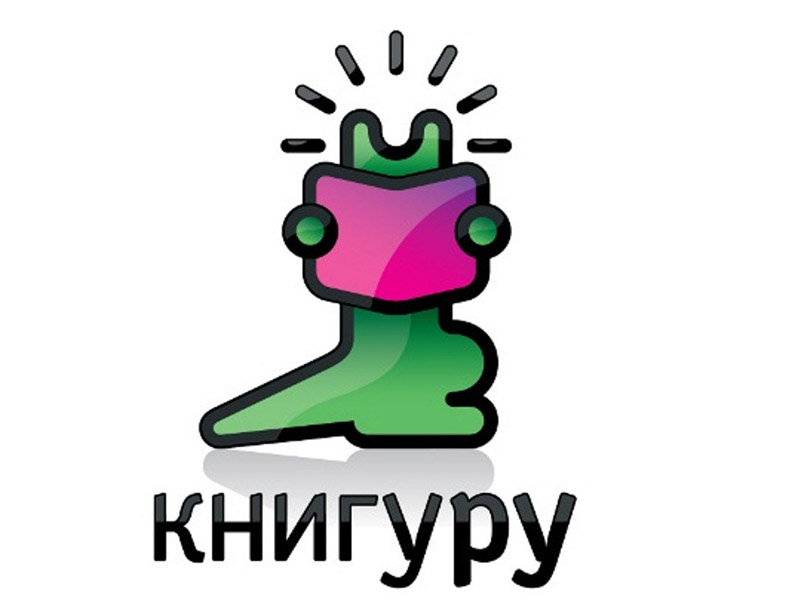 ВСЕРОССИЙСКИЙ КОНКУРС НА ЛУЧШЕЕ ЛИТЕРАТУРНОЕ ПРОИЗВЕДЕНИЕ ДЛЯ ДЕТЕЙ И ЮНОШЕСТВА «КНИГУРУ». 13 сезон
Лауреаты. 13 сезон (2022 год)
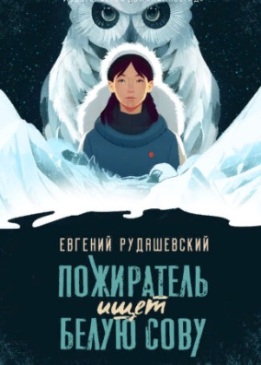 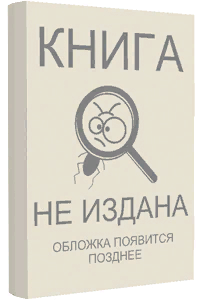 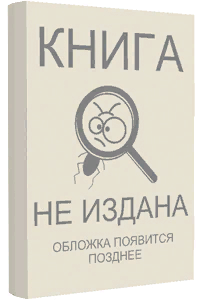 Всероссийская литературная премия  им. С. Маршака
https://ddkspb.ru/marshak/pobediteli/2022-2/
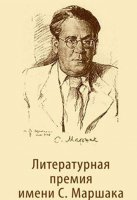 Всероссийская литературная премия им. С. Я. Маршака учреждена в 2003 году. Учредители - Союз писателей Санкт-Петербурга, администрация города, Фонд содействия развитию детской литературы и культуры чтения «Дом детской книги».
Цель премии – выявление и награждение наиболее талантливых поэтов и писателей России, создающих литературу для детей.
Присуждается за произведения детской литературы (кроме переводов), опубликованные отдельными изданиями или в журналах на территории России в предшествующем награждению календарном году.
Присуждается ежегодно по двум номинациям – «Проза» и «Поэзия». С 2012 года добавилась номинация «Дебют».
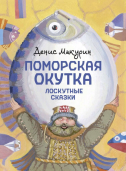 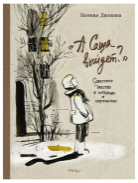 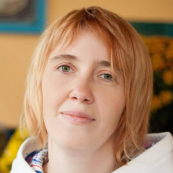 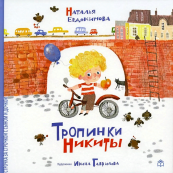 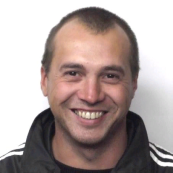 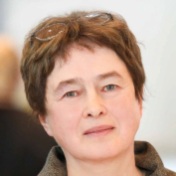 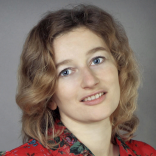 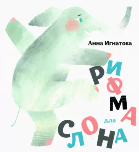 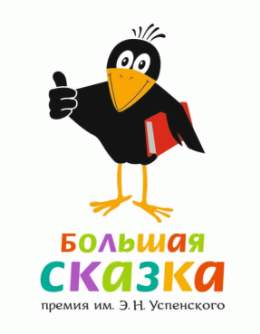 Литературная премия им. Э. Н. Успенского «Большая сказка»https://rgdb.ru/projects/premiya-bolshaya-skazka/5874-polozhenie-o-premii-bol-shaya-skazka-im-e-n-uspenskogo
Премия «Большая сказка» имени Э. Н. Успенского за произведения для детей до 12 лет учреждена в 2020 году. Учредителями премии являются Министерство культуры Российской Федерации, наследники Эдуарда Николаевича Успенского, Федеральное государственное бюджетное учреждение культуры «Российская государственная детская библиотека», ООО «Чебурашка», Ассоциация деятелей культуры, искусства и просвещения по приобщению детей к чтению «Растим читателя». Об учреждении премии было объявлено 6 июня 2020 года на книжном фестивале «Красная площадь» в Москве. Председатель жюри премии, детский писатель и сценарист А. А. Усачёв сказал: «Имя Эдуарда Успенского присвоено премии в знак признания его заслуг как выдающегося детского писателя, создателя известных и всемирно любимых персонажей, виртуозного сказочника и мастера художественного рассказа».
Номинация «Сказка»
I место  - Елена Пономарёва, «Дед – Сто Бед. Сказки деда Гриши и бабушки Глаши», издательство «Перископ-Волга», 2022.
II место    - Галина Соболева, «Писатель Ёжиков и другие», издательство «Липецк плюс», 2022.
III место  - Станислав Востоков, «Морозов Ха. Ха. и новогоднее чудо», издательство «Клевер», 2021
.Номинация «Весёлый учебник»
Светлана Щелкунова  «Тролль Вася из троллейбуса № 10», издательство АСТ, 2022.

«Отличительная особенность третьего сезона премии «Большая сказка» имени Эдуарда Успенского – широкая география авторов, вошедших в короткий список: кроме Москвы и Санкт-Петербурга это Волгоград, Липецк, Ростов-на-Дону, Ярославль, Тобольск. Книги двух из четырех лауреатов также были изданы региональными издательствами, что свидетельствует об общем высоком уровне литературного процесса в нашей стране», - сказал председатель жюри премии, писатель Андрей Усачёв.
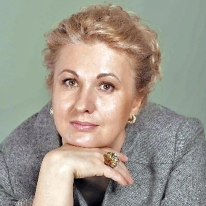 Елена Пономарёва
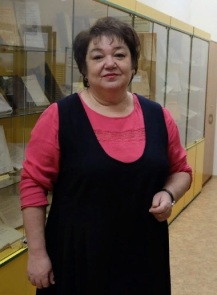 Галина Соболева
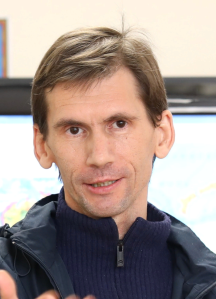 Станислав Востоков
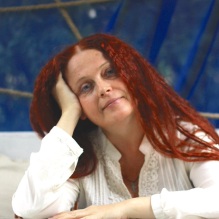 Светлана Щелкунова
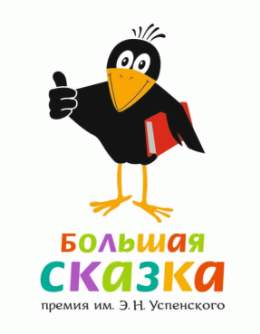 Литературная премия им. Э. Н. Успенского «Большая сказка»
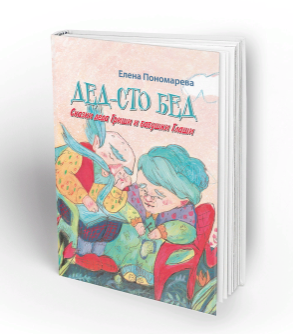 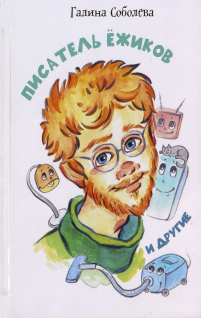 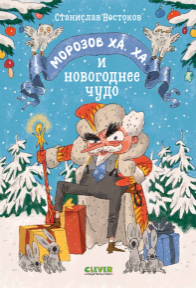 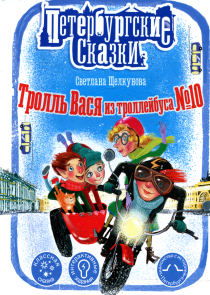 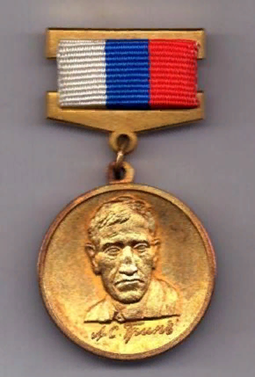 Премия имени Александра Грина
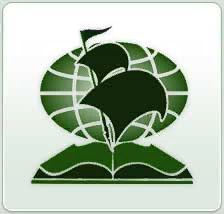 Премия имени Александра Грина — российская литературная премия учреждена по инициативе Союза писателей России, администрации городов Кирова и Слободского в 2000 году, в связи со 120-летием писателя Александра Степановича Грина. В 2006 году в число учредителей премии вошло правительство Кировской области, что повысило статус премии.
 
Претендовать на премию могут граждане Российской Федерации.
Ежегодно присуждается одна премия за произведения для детей и юношества, проникнутые духом романтики и надежды. Автор может быть награждён как за отдельное сочинение, и за всё творчество в целом.
Произведение должно быть посвящено или адресоваться детям старшего возраста, подросткам, юношеству. Жанр произведений может быть любым.
Премия имени Александра Грина состоит из медали с изображением А. С. Грина, Почётного диплома с изображением А. С. Грина и денежного приза (сумма эквивалентна 1000 долларов США).

Победитель 2022 года  — Елена Станиславовна Наумова, кировский поэт, прозаик, писательница, педагог, член Союза писателей России — за произведения для детей и юношества.

Читать об авторе https://muzei.gymn-green.ru/pisately/naumova-elena-stanislavovna
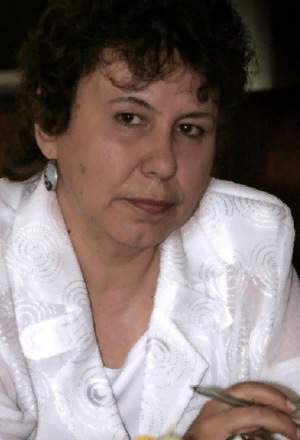 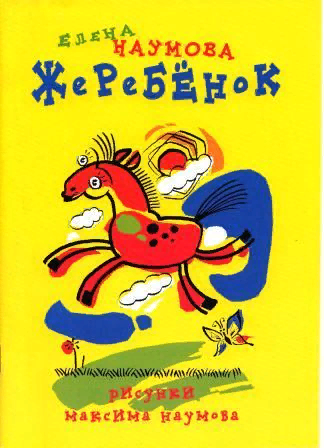 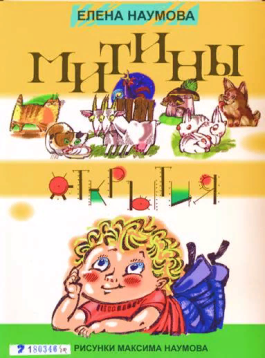 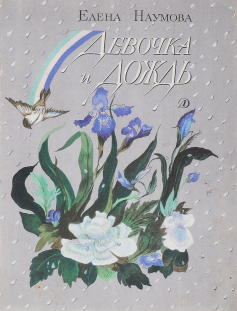 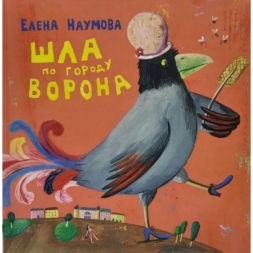 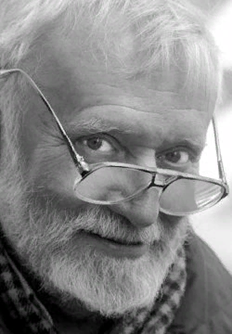 Литературная премия «Алиса»
Литературная премия «Алиса» — входит в число премий, учрежденных Оргкомитетом Международной литературной конференции по вопросам фантастики «РосКон». Премия была учреждена в 2000 году в целях развития жанра фантастики в России. Присуждается с 2001 года.
Премия «Алиса» вручается лучшему произведению детской и подростковой фантастики, которое увидело свет в минувшем календарном году. Премия посвящена памяти писателя Кира Булычева, много сделавшего для развития этого направления литературы. Для выявления победителей Оргкомитет фестиваля фантастики «РосКон» формирует и публикует номинационный список. Премия присуждается совместным решением Оргкомитета «РосКона» и вдовы Кира Булычева — художника Киры Алексеевны Сошинской.
Литературная премия «Алиса» вручается в торжественной обстановке ежегодно, на фестивале «РосКон». Приз представляет собой точную копию миелофона из фильма «Гостья из будущего». Изначально его вручал сам Кир Булычёв, после его смерти — Наталья Гусева (исполнительница роли девочки из будущего).
Лауреат литературной премии «Алиса» 2022 года — Алексей Карташов (за повесть «Зверь из-под кровати»).

«У писателя должна быть тема. У кого-то — пираты, а вот Алексей Карташов уже много лет пишет рассказы и повести о чудесном животном — капибаре, или карпинчо. Это очень умный, добрый и дружелюбный зверь, который раскрывает нам тайны человеческого отношения к миру.
Книги Алексея Карташова очень увлекательны, и вместе с тем трогательны и добры. А значит — нужны детям и взрослым» (Денис Драгунский).
Кир Булычев
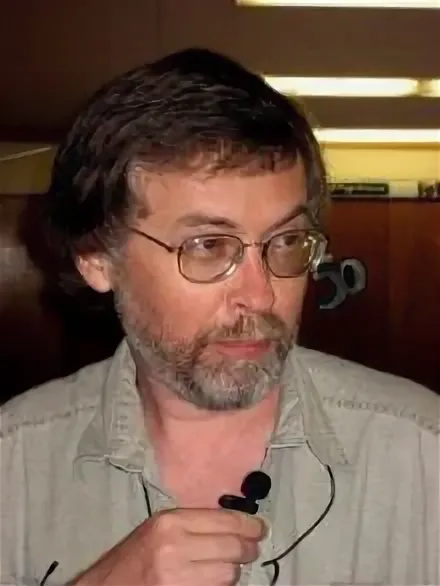 Алексей Карташов
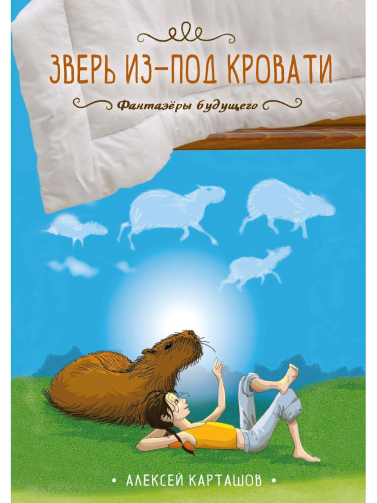 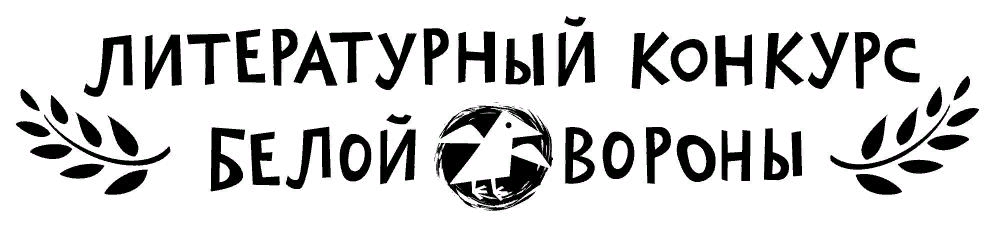 Литературный конкурс издательства 
«Белая ворона»
http://albuscorvus.ru/literaturnyj-konkurs/
«Литературный конкурс «Белой вороны» проводится с 2020 года. Каждый год мы предлагаем авторам, пишущим для детей, новую тему, а затем из нескольких сотен присланных рукописей отбираем лучшие. Мы верим, что литературный конкурс позволит начинающим авторам, чьи произведения отвечают нашим представлениям о детской литературе, найти своего читателя» (издательство «Белая ворона»).

Тема конкурса третьего сезона: «Мир и мир».  На конкурс принимались  прозаические тексты, написанные на русском языке и адресованные детям и подросткам от 7 до 17 лет.
КОРОТКИЙ СПИСОК III сезона

Асия Арсланова «Аул».
Татьяна Артёменкова «Крокодил в вороньем гнезде».
Катерина Афанасьева «Пазл».
Ольга Василькова «Сила черного мухомора».
Анастасия Вервейко  «Койоты Средней полосы»
Эйрик Годвирдсон «Мистер Койот и мистер Енот».
Люся Зуева «День ВДВ».
Маръа Малми «На моем зеленом лице все написано».
Евгения Овчинникова «Сокровища».
Дмитрий Сиротин «Ты просто выйди».
Елена Тарабрина «Баба-яга типовая детская».
ПОБЕДИТЕЛИ ТРЕТЬЕГО  СЕЗОНА КОНКУРСА:

Лучшая рукопись. «На моем зеленом лице все написано» (Маръа Малми).

Выбор победительницы прошлого сезона Марии Шелухиной. «Аул» (Асия Арасланова).

Новая номинация «Серебряное перо».

«Сила черного мухомора» (Ольга Василькова).
«Сокровища» (Евгения Овчинникова).
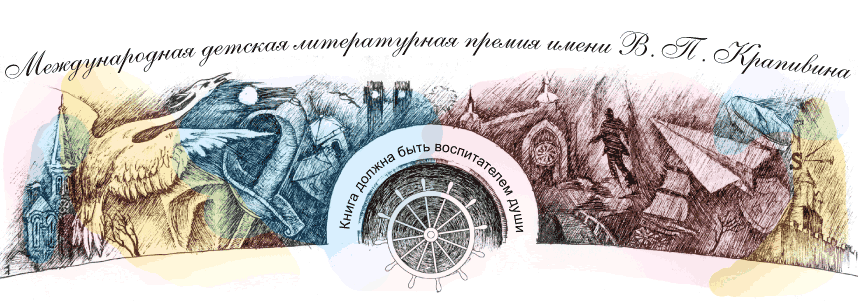 Сайт премии http://lit-parus.ru/
Международная детская литературная премия имени В.П. Крапивина – литературная премия, присуждаемая раз в год российскому или зарубежному автору, в честь российского писателя Владислава Петровича Крапивина. Вручается в день рождения писателя – 14 октября.

Литературная премия им. В. П. Крапивина присуждается в следующих номинациях:

«Выбор Командора». Сейчас председателем жюри и Почётным Командором «Каравеллы» является вдова Владислава Петровича – Ирина Васильевна Крапивина.

 «Выбор детского жюри». Членами жюри являются ребята из отряда «Каравелла» и учащиеся гимназий, как Екатеринбурга, так и других городов.

 «Выбор литературного совета». Литературный совет состоит из педагогов, молодых писателей и библиотекарей нашей страны. Задачей Литературного совета является чтение и отбор рукописей, присланных на конкурс. В рукописях фамилия автора не указывается, Литературный совет оценивает только тексты.

«Выбор профессионального жюри». В профессиональное жюри входят Л.А. Крапивина – Командор «Каравеллы», известные детские писатели.

Лауреаты в каждой номинации получают диплом, медаль и денежное вознаграждение.
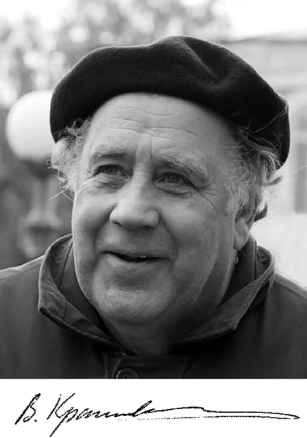 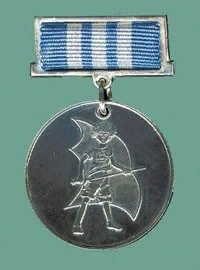 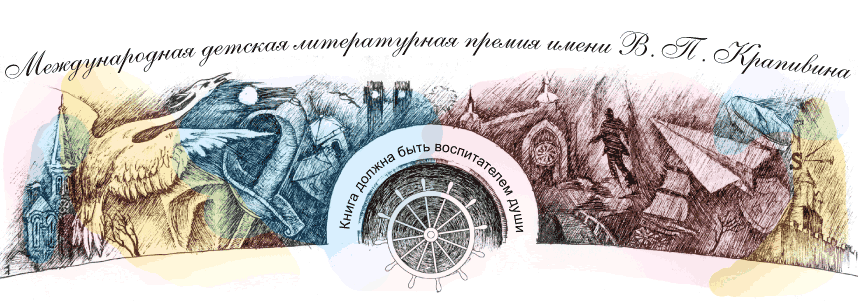 Лауреаты премии 2022 г.
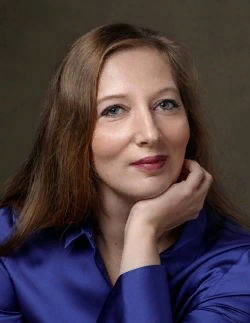 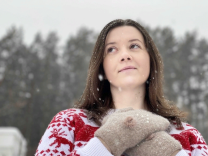 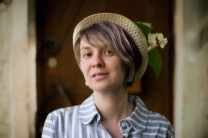 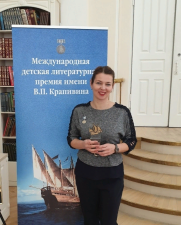 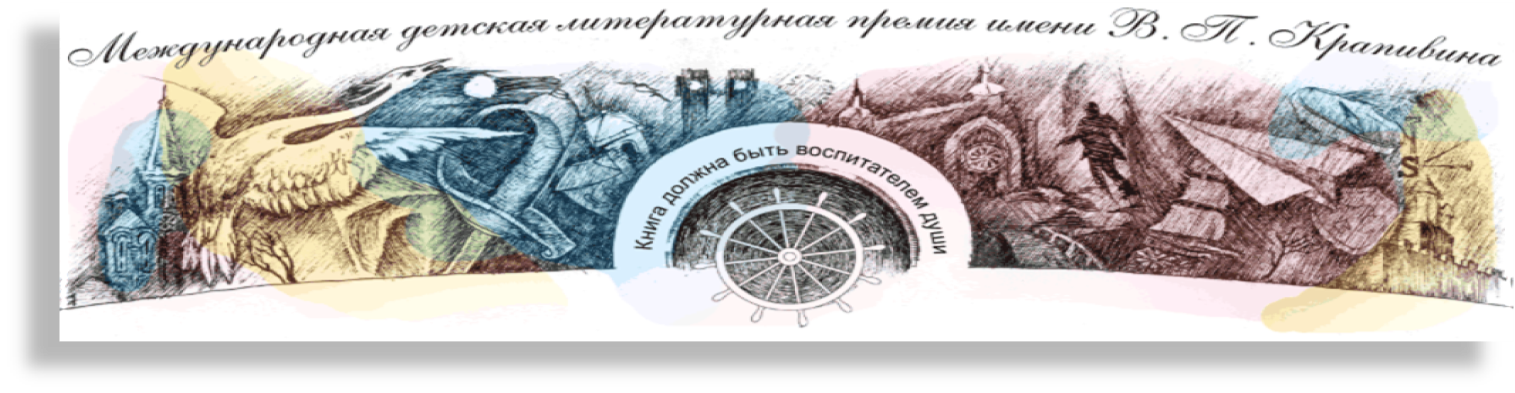 Специальные призы:

Екатерина Афанасьева из Москвы «Пазл»; 

Татьяна Бойко из Минска «Сапфир»; 

Александра Кушникова из Роквилл, США «Сказки на каникулах»; 

Ольга Семеновская из Москвы «Трое без лодки и Чудик»; 

Елена Трофимчук  из Логойск «Спринт».
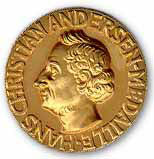 Премия имени Ганса Христиана Андерсена www.ibby.org/index.php?id=273
Премия Ганса Христиана Андерсена - это высшее международное признание, полученное автором и иллюстратором детских книг. Премия имени Ганса Христиана Андерсена, вручаемая Международным советом по детской книге (IBBY) раз в два года, признает достижения всей жизни и вручается автору и иллюстратору, чьи полные собрания сочинений внесли важный и продолжительный вклад в детскую литературу.
        В 2022 году исполнилось 66 лет со дня учреждения литературной премии имени Г.Х. Андерсена. 
        Авторская премия присуждается с 1956 года, а Иллюстраторская - с 1966 года.  Маленькая Нобелевская премия, как ее вскоре назвали, с самого начала пользовалась большим авторитетом, который с годами неизменно рос. В отличие от "большой" Нобелевской премии, эта Премия не предполагает денежного вознаграждения. Награда состоит из золотой медали и диплома, врученных на торжественной церемонии во время проходящего раз в два года Конгресса IBBY.
       Покровительницей премии Андерсена является Её Величество королева Дании Маргрете II, номинации на премию Андерсена выдвигаются национальными секциями IBBY. Лауреатов премии выбирает авторитетное международное жюри специалистов по детской литературе.
Номинантами премии IBBY Ганса Христиана Андерсена 2022 года стали шестьдесят два кандидата из 33 стран. Короткий список из шести авторов и шести иллюстраторов был объявлен 21 февраля 2022  года. 
От России в список вошли:  Автор Сергей Махотин; Иллюстратор Юля Гукова.   
Лауреатами премии 2022 года стали:
Номинация «Автор»
Мари-Од Мюрай (Marie-Aude Murail) из Франции;
Номинация «Иллюстратор»
Сюзи Ли (Suzy Lee) из Республики Корея.
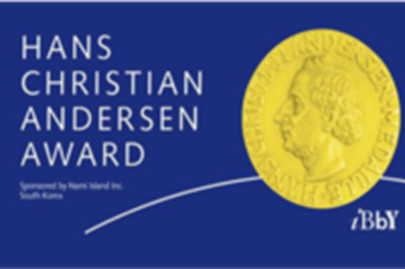 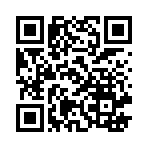 Сайт премии
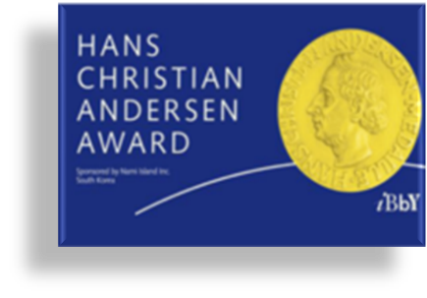 Премия имени Ганса Христиана Андерсена
Номинация «Автор». Мари-Од Мюрай
Об авторе: Мари-Од Мюрай – автор множества книг, популярных во всем мире. Ее произведения рекомендованы для чтения в школе министерствами образования Франции, Бельгии, Швейцарии и Канады. Мари-Од Мюрай ‒ из тех писателей, кто готов честно говорить с подростками на взрослые темы, не сглаживая острые углы современной реальности. Тревожа душу читателя, она пытается разрушить стену безразличия к тем, кого за собственным благополучием мы часто не хотим замечать. Мари-Од Мюрай за 30 лет написала около сотни книг для детей и юношества. Она во многом воплощает ценности IBBY: преданность делу детского чтения, серьезный, но с юмором и заботливым оптимизмом взгляд на мир, освещение главных тем современного общества.
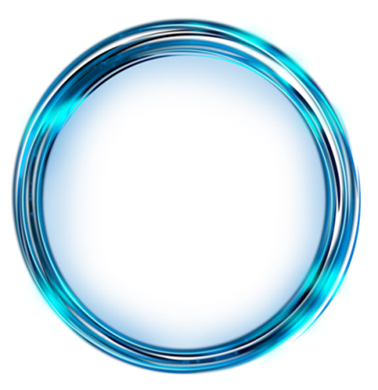 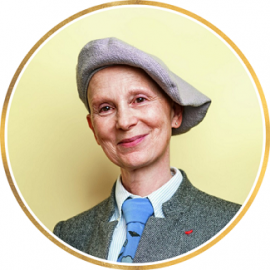 Папмамбук. Интервью с автором 
https://www.papmambook.ru/articles/2618/
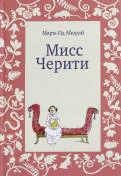 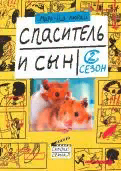 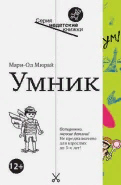 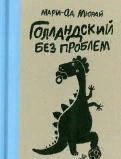 Досье Мари-Од Мюрай
https://www.ibby.org/archive-storage/12_HCAA_Dossiers/2022_Authors/Dossier_France_Murail_01.pdf
Премия имени Ганса Христиана АндерсенаНоминация «Иллюстратор». Сюзи Ли
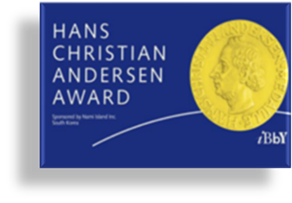 О художнике: Сьюзи Ли родилась в 1974 году в Сеуле. Сама Ли говорит, что художником она стала благодаря двум обстоятельствам. Как и почти все дети, она любила рисовать, а главное, по-настоящему верила, когда взрослые хвалили ее рисунки. Работать Ли всегда хотела именно с книгами: по ее словам, «один рисунок — это просто рисунок, но из расположенных рядом рисунков получается история». Более того, Сьюзи Ли предпочитает называться не иллюстратором, а «книжным художником», ведь она не просто рисует картинки, но и думает над макетом и обложкой, а часто выступает и как автор истории (большинство ее книг — это книжки-картинки без слов). Сюзи Ли говорит, что книжки-картинки – это «радостная игра, представленная в самом изысканном стиле и рассказывающая самые серьезные истории», и что сама она «играет вместе с читателями над маленькой миской историй, оживающих благодаря картинкам». Бессловесные книжки Сьюзи Ли с картинками были признаны уникальными литературными и эстетическими новшествами.
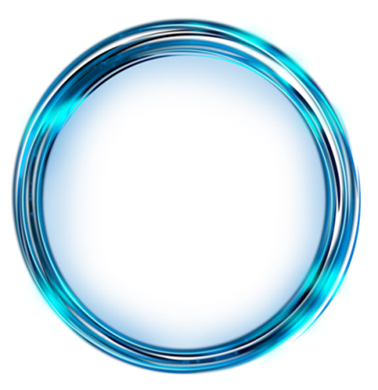 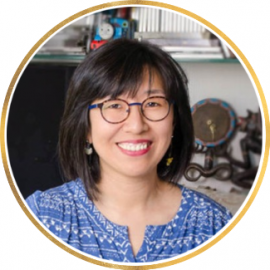 РГДБ. Интервью  с автором
https://rgdb.ru/home/news/13996-intervyu-s-laureatom-premii-imeni-kh-k-andersena-khudozhnikom-illyustratorom-syuzi-li
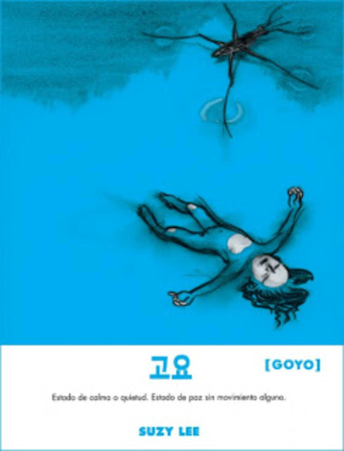 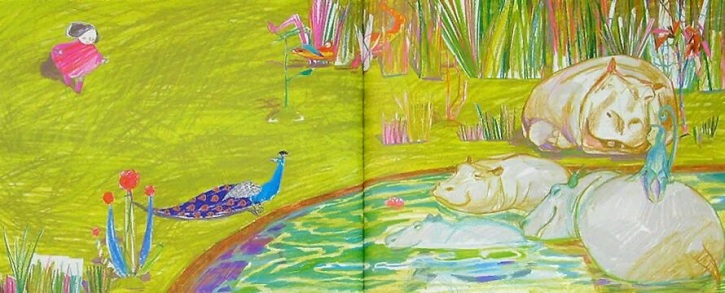 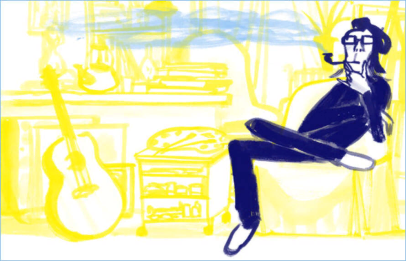 Досье Сюзи Лиhttps://www.ibby.org/archive-storage/12_HCAA_Dossiers/2022_Illus/Dossier_Korea_Lee.pdf
Мемориальная Премия имени Астрид Линдгрен
www.alma.se/en
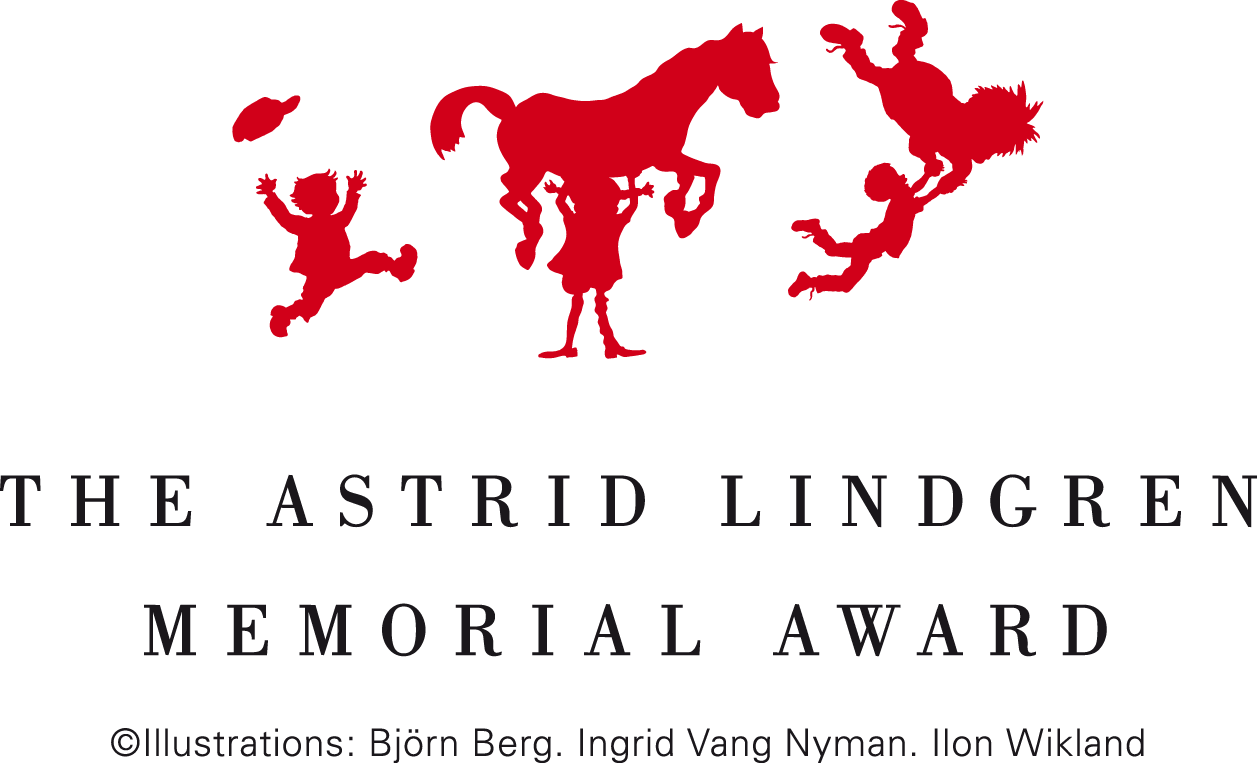 Премия памяти Астрид Линдгрен (швед. Litteraturpriset till Astrid Lindgrens minne, аббр. ALMA) — шведская литературная премия, самая крупная премия в области детской и юношеской литературы, присуждается наиболее выдающимся авторам, иллюстраторам, специалистам, продвигающим чтение, из разных стран.
Цель премии памяти Астрид Линдгрен - способствовать возрастанию интереса к детской и юношеской литературе в мире, а также поощрение детских прав на культуру на глобальном уровне. Внимание, которое привлекает премия, влечёт за собой увеличение количества переводов, что делает литературу высокого качества доступной для большего количества детей. Кроме того, список номинантов премии, отобранных профессиональным жюри, становится отличной отправной точкой для всех, кто желает узнать больше о современной детской и юношеской литературе.
В список претендентов на премию в 2022 году вошли 262 человека из 71 страны, 17 из России.
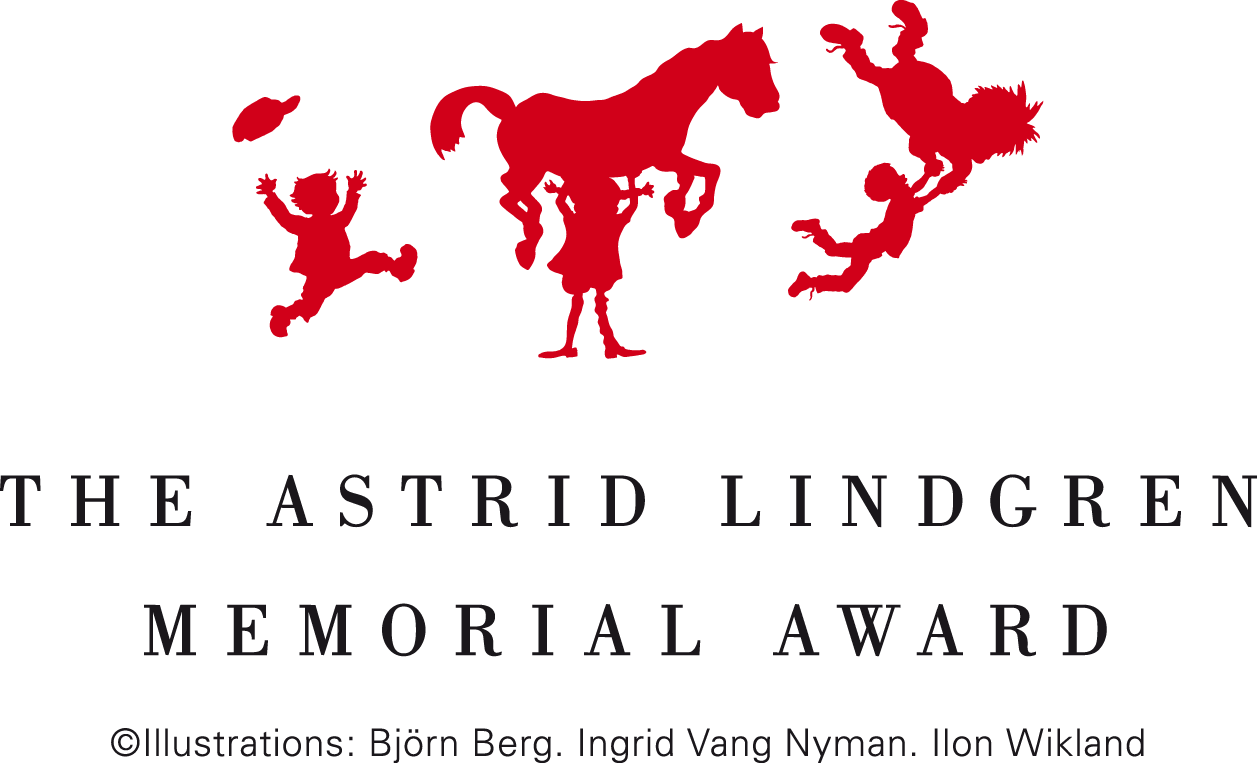 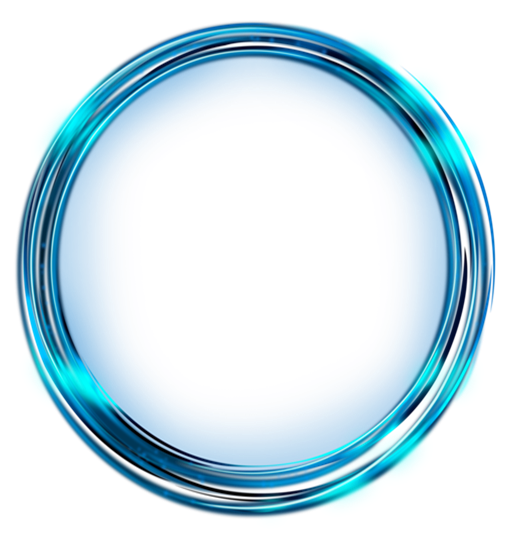 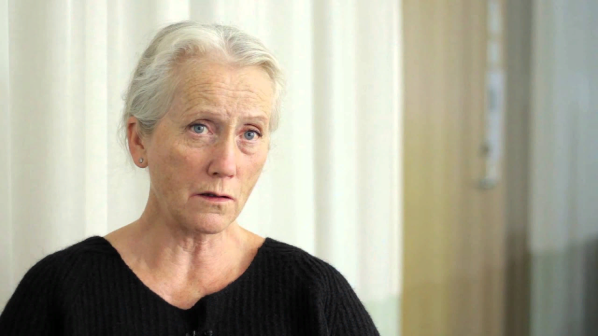 Лауреатом премии 2022 года стала шведская художница-иллюстратор Ева Линдстрем.

Ева Линдстрем (р. 1952) - шведская художница-иллюстратор. Она опубликовала около 35 сольных изданий и проиллюстрировала множество книг других авторов. Ее работа была отмечена множеством наград. Она пишет истории, которые колеблются между повседневным и экзистенциальным, сочетая проницательный юмор с абсурдной загадкой.

"Загадочный картинный мир Евы Линдстрем постоянно меняется. Деревья перемещаются за границу, собаки приобретают гигантские размеры, а предметы исчезают, чтобы внезапно появиться снова. Быстрыми мазками кисти и плотным колоритом Ева Линдстрем создает неоднозначный диалог текста и изображения. Граница между детьми, взрослыми и животными зыбка. С большой серьезностью и диким юмором они борются с вечными вопросами: кто мы? Куда мы идем? Кто взял наши шляпы?» (мотивация жюри).
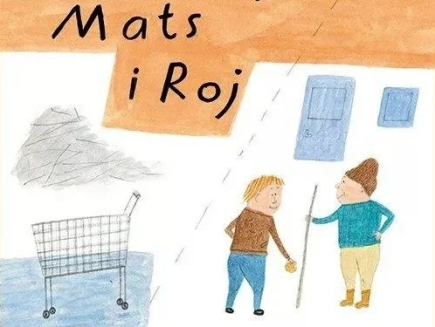 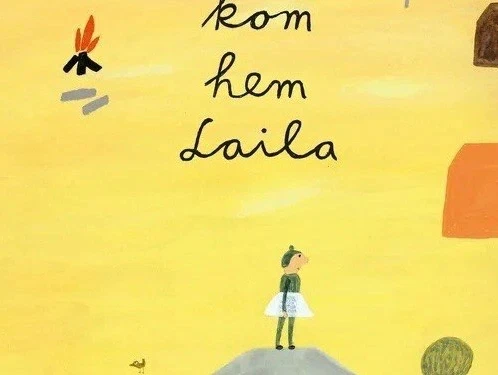 Интернет-страница Евы Линдстрем https://alma.se/en/laureates/eva-lindstrom/
«Белые вороны» 
Ежегодный список значимых для мировой литературы детских книг www.ijb.de/en/reference-library/white-ravens-online.html
Каталог составляется с 1993 г. Он является важнейшим продолжающимся изданием Международной молодежной библиотеки (International Youth Library) (Мюнхен, Германия). Каталог публикуется каждую осень и презентуется на Франкфуртской книжной ярмарке (Франкфурт, Германия), а сами книги представляются весной следующего года на Болонской ярмарке детской книги (Болонья, Италия). Каталог включает книги на 40 языках из 60 стран мира.
Каталог представляет собой рекомендательный список для детского и юношеского чтения. Он является авторитетным справочным источником для библиотек, книготорговцев и книгоиздателей, а также переводчиков, преподавателей и родителей. По содержанию списка можно судить о динамике современного рынка книжной продукции для детей и новых подходах к детской литературе в разных странах мира. Каталог имеет специфическую задачу — отразить жанрово-тематическую и возрастную сегментацию национальных литератур для детей.
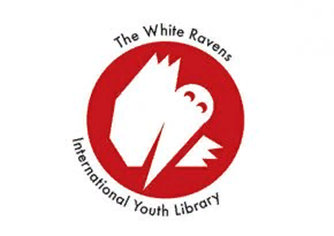 В международный список «Белые вороны» в 2022 году вошло 200 названий книг из 53 стран на 37 языках. От России в список попали две книги.
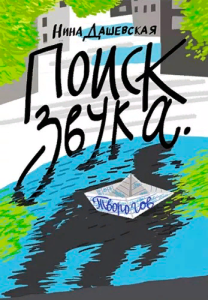 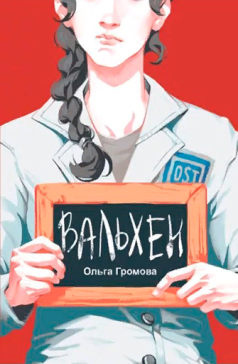 Знак «НРАВИТСЯ ДЕТЯМ ЛЕНИНГРАДСКОЙ ОБЛАСТИ», 2022
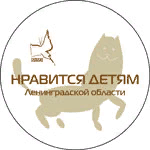 Знак "НРАВИТСЯ ДЕТЯМ ЛЕНИНГРАДСКОЙ ОБЛАСТИ" учреждён детьми для награждения лучших новых детских книг 2 декабря 2004 года на ежегодной Школе Детского Чтения в Сланцевской детской библиотеке. Данный Знак отражает и подтверждает выбор детей. С 2010 года знак вручается по проекту «Чтение без границ».
13 декабря 2022 года на традиционных Декабрьских встречах в ЛОДБ Знак "Нравится детям Ленинградской области" был присвоен:

Анисимова А.П. Каскадёрки идут до конца/ А.П.Анисимова; худож. Е.В.Захарова.-Москва: Волчок, 2022.-111c.: ил.-(Вот я).
Гаглоев Е.Ф. Орден Огненного Дракона/ Евгений Гаглоев.-Москва: Росмэн, 2022.-384с.-(Пандемониум; книга 12).
Дашевская Н.С. Поиск звука. Творогов/ Н.С.Дашевская; худож. обл. В.Мяконькина.-Москва: Самокат, 2021.-142c.: ил.-(Встречное движение).
Донценко Т.Е. Эрго набирает сообщение/ Т.Е.Донценко; худож. Е.Эллер.-Москва: Пять четвертей, 2021.-375c.-(В фокусе).
Игнатова А.С. Очень простые вещи/ Анна Игнатова.-Москва: Пять четвертей, 2022.-191с.: ил.-(Искажения).
Идиатуллин Ш.Ш. Возвращение «Пионера»/ Шамиль Идиатуллин; худож. И.В.Лебедева.-Москва: редакция Елены Шубиной, 2022.-352c.
Пеннипакер C. Пакс. Дорога домой: пер. с англ./ С.Пеннипакер; худож. Д.Классен; пер. Н.Калошина, Е.Д.Канищева.-Москва: Самокат, 2022.-287c.: ил.
Стрельникова К.И. Имена на осколках/ К.И.Стрельникова; худож. Е.Эллер.-Москва: Пять четвертей, 2021.-429c.: ил.-(Искажения).
Шелухина М. Пирог с черёмухой/ Мария Шелухина.-Москва: Белая ворона, 2022.-48с.
Якунина М.Р. Восьмёрка; Дорогая Рита: повести/ М.Р.Якунина; худож. А.Якунин.-Москва: АСТ, 2022.-318c.: ил.-(Одобрено Рунетом: подарочное).
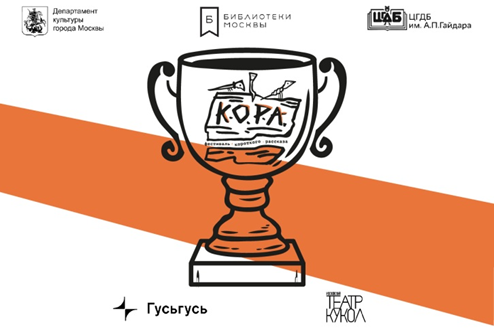 Фестиваль короткого рассказа «Кора»http://korafest.ru/
Итоги Фестиваля 2022 года

Основная номинация
Агапина Мария «Равенство тождество» 

Номинация Святочный рассказ  XXI века
Ксения Комарова «Гадательная книга облаков МБОУ СОШ № 121»

Номинация Зависть 
 Александра Зайцева «Далекие долгие сумерки»

Номинация Имя на афише
Марья Малми «Крепче крепкого»


Народное голосование в трех номинациях
Основная номинация 
Антонина Малышева  «Кукла и желтый заяц»

Святочный рассказ
Антонина Малышева  «Звезда и борода» 
Зависть 
 Александра Зайцева «Далекие долгие сумерки»
«Кора — это фестиваль короткого рассказа, который придумали писатель Алексей Олейников и главный библиотекарь Центральной городской детской библиотеки им. А.П. Гайдара города Москвы Татьяна Рудишина при активном участии директора библиотеки Надежды Эрихман.
Зачем такой фестиваль нужен?
Потому что рассказы есть, а слова такого нет — скажем, перефразируя старый анекдот. Потому что нет ничего лучше короткого рассказа для того, чтобы зажечь интерес в читателях. Он как поцелуй на морозе. Как роза в кварце. Как ледяной осколок Снежной королевы прямо в сердце. Как теплый персик январской ночью. Как падающая в море звезда. Короткие рассказы — квинтэссенция писательского мастерства его вершина. И этот жанр сейчас несправедливо забыт.
Для кого эти рассказы?
Для детей и юношества, как писали раньше. Для учителей литературы, библиотекарей, издателей, критиков, специалистов по развитию детского чтения. Но в первую очередь — для детей» (Сайт фестиваля).
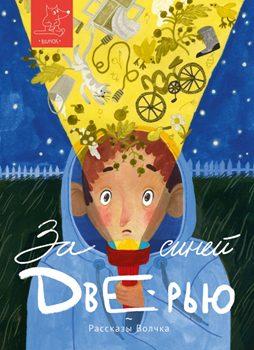 Сборник серии «Рассказы Волчка». Вып 13
Список Экспертного  совета  по детской литературе 2022 год (РГДБ)https://rgdb.ru/professionalam/14762-ekspertnyj-sovet-po-detskoj-literature-podgotovil-itogovyj-rekomendatelnyj-spisok-knig-za-2022-god
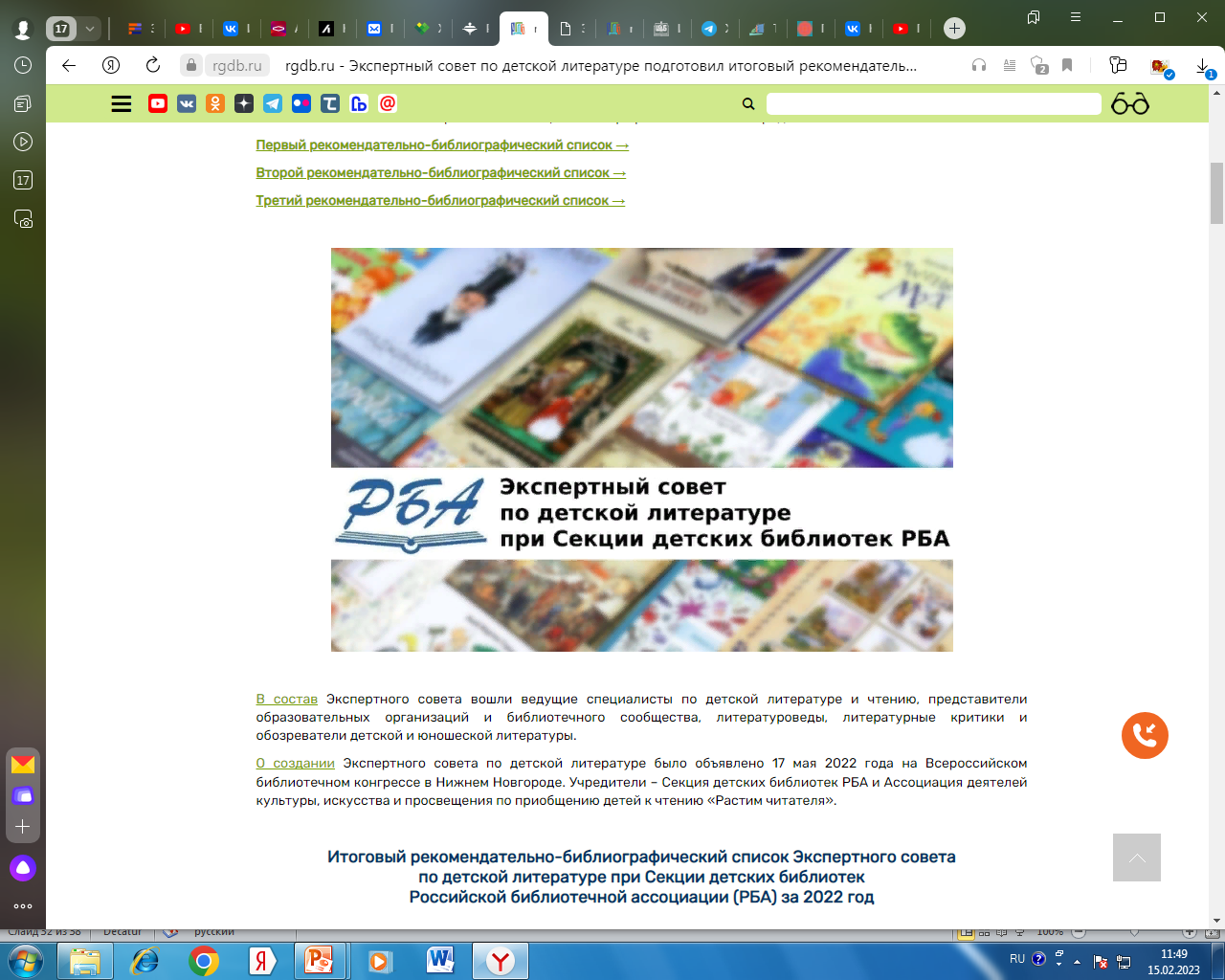 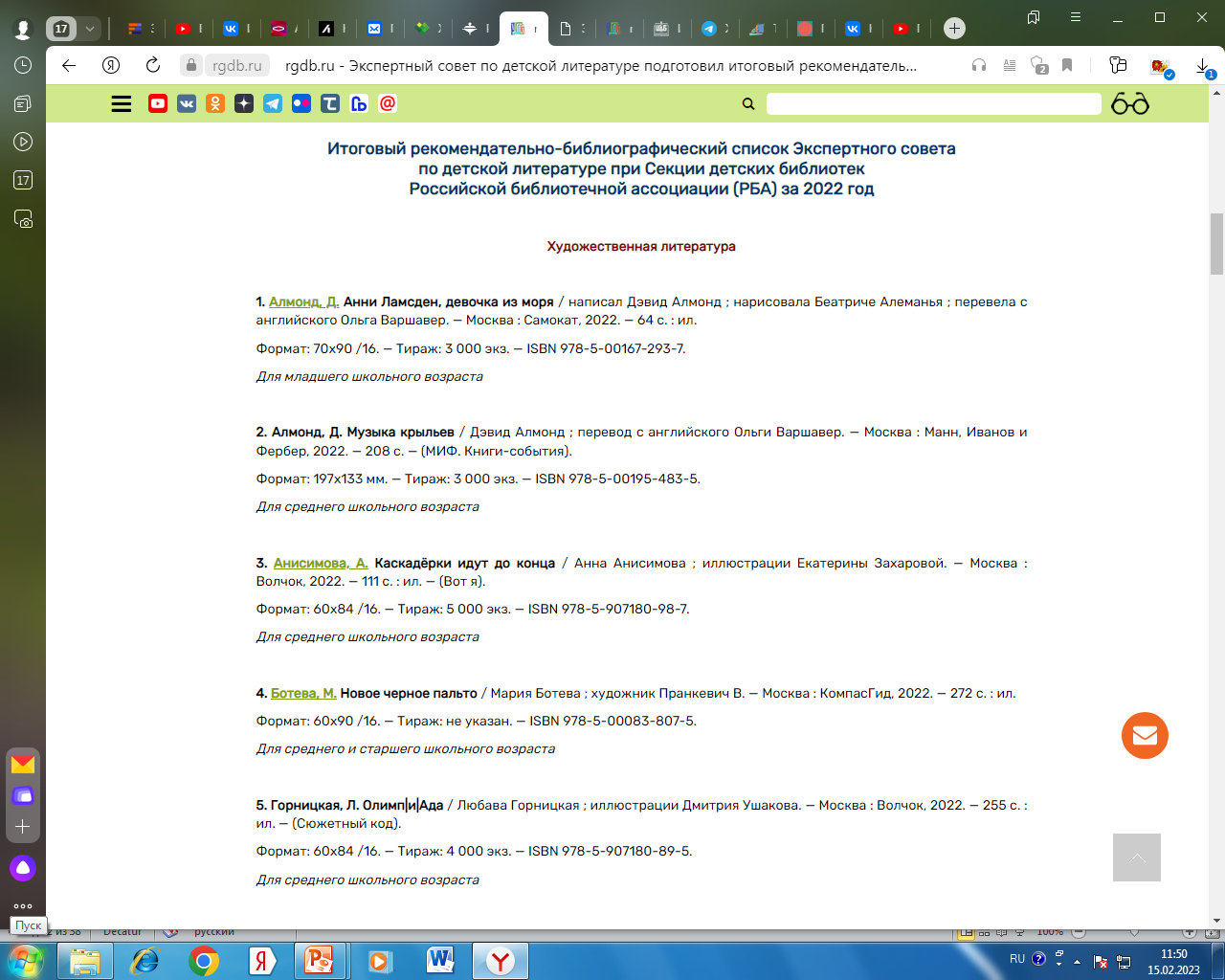 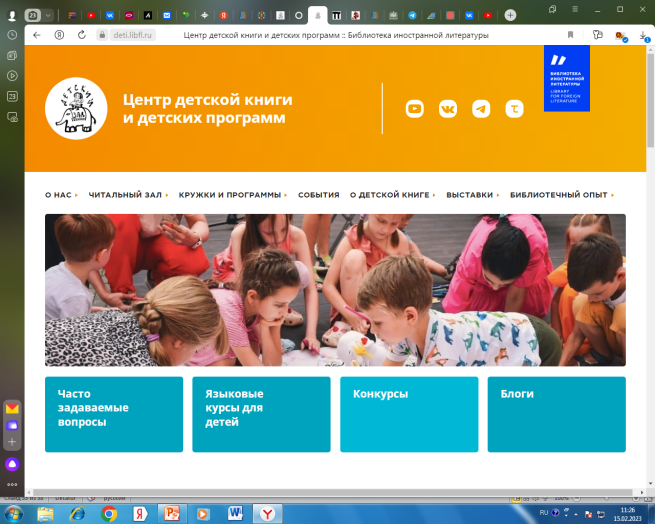 ТОП лучших переводных детских книг 2022 года(Центр детской книги. Библиотека иностранной литературы)
Ежегодно Центр детской книги и детских программ публикует топ лучших переводных детских книг года. В топ-лист 2022 вошли только произведения художественной литературы и книжки-картинки. 

1) Паули Лоренц. Риго и Роза: 31 история о чудных мелочах / Перевод с немецкого Налепин В. Илл. Шерер К. – Нигма, 2022
2) Эдгар Силен, Беорн Поль. 14-14 / Перевод с французского Рац Ю. – КомпасГид, 2022
3) Линь Куки. Сыщик Гав-Гав / Перевод с китайского Науменко Л. Илл. Ляо Ц. – ИП Науменко Л.К., 2022
4) Капоразо Джанлука. Зимние, морские и лунные приключения Барона Мюнхаузена / Перевод с итальянского Визель М. Илл. Оливотти C.– ИД “Городец”, 2022
5) Бергстрём Гунилла. Спокойной ночи, Аксель!, Ну ты и выдумщик, Аксель!, Давай скорей, Аксель! / Перевод со шведского Коваленко К. – Белая Ворона, 2022
6) Алмонд Дэвид. Новенький / Перевод с английского Варшавер О. Илл. Альтес М. – Самокат, 2022
7) Милковски Томаш. Камил видит руками / Перевод с польского Довнар Н. Илл. Русинек Й. – МИФ, 2022
8) Данбар Джойс. Смыш и Рой. Маленькие радости / Перевод с английского Мамонтовой Е. Илл. Мейхью Дж. – Издательство “Мелик-Пашаев”, 2022
9) Парвела Тимо. Качели. Перевод с финского Анны Сидоровой. илл. Талвитие Вирпи – ИД “Городец”, 2022
10) Филбрик Родман. Бешеная река / Перевод с английского Эрли Г. – ЭНАС-КНИГА, 2022
11) Нёстлингер Кристине. Роза Ридль – призрак-хранитель / Перевод с немецкого Френкель П. – Издательство «Мелик-Пашаев», 2022
12) Экхольм Ян. Фрекен Сталь - гроза разбойников. / Перевод со шведского Мяэотс О. – Махаон, Азбука-Аттикус, 2022
13) Рёрвик Бьёрн, Дюбвиг Пер. Вафлямба, Свитер на рождество. / Перевод с норвежского Дробот О. – Самокат, 2022
14) Соукупова Петра. Суперстранные дети. / Перевод с чешского Тименчик К. Илл. Логосовой Н. – Самокат, 2022
15) Гольдстин Жак. Шарф. / Перевод с французского Даровская Е. Илл. автора – Поляндрия Принт, 2022
16) Родки Джефф. Неземляне. / Перевод с английского Тихоновой А. Илл. Бэннекер Э. – МИФ, 2022
17) Буикс Кристофер. Теория Айсберга / Перевод с французского Васильковой А. – КомпасГид, 2022
В России появится национальная премия в области детской литературы
Министерство культуры Российской Федерации учреждает национальную премию в области детской литературы «Большой писатель. Большой художник». 

«Национальная премия «Большой писатель. Большой художник» учреждается для поощрения современных авторов литературных произведений для детей на русском языке и авторов графических рассказов, комиксов и произведений изобразительного искусства (художников-иллюстраторов) к литературным произведениям и произведениям народного творчества для детей на русском языке или переведенных на русский язык, внесшим вклад в развитие отечественной детской литературы. 

Предложение о создании такой премии было озвучено в марте 2022 года во время визита Министра культуры Российской Федерации Ольги Любимовой в Российскую государственную детскую библиотеку (РГДБ).

К Министру с этой инициативой обратились детский писатель, председатель Попечительского совета РГДБ Андрей Усачев и Дмитрий Чуковский - правнук классика отечественной детской литературы Корнея Чуковского.
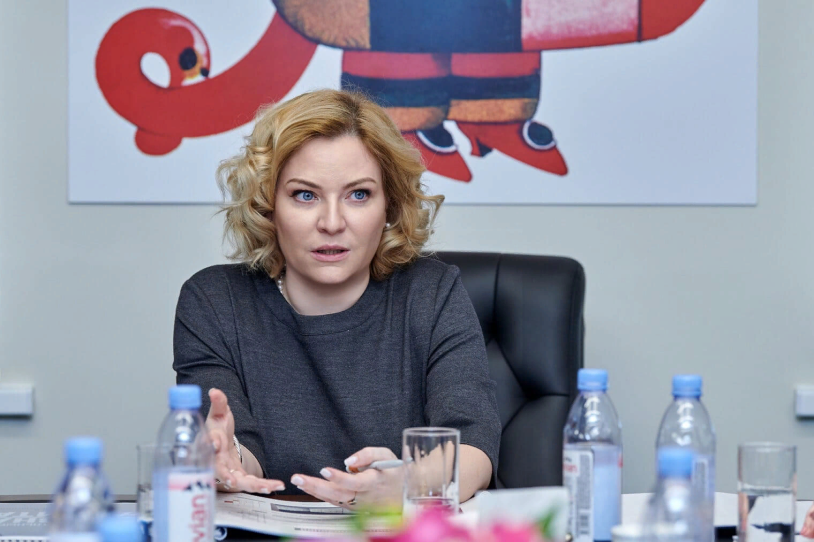 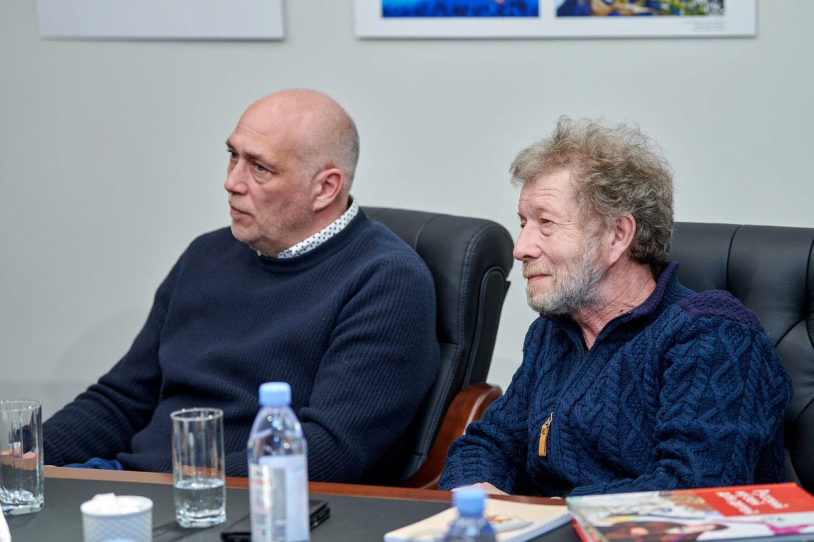 Интернет-ресурсы о лучших книгах,  литературных премиях и наградах в области детской литературы
ПРОДЕТЛИТ. Литературные   премии и награды https://prodetlit.ru/index.php/Категория:Литературные_премии_и_награды
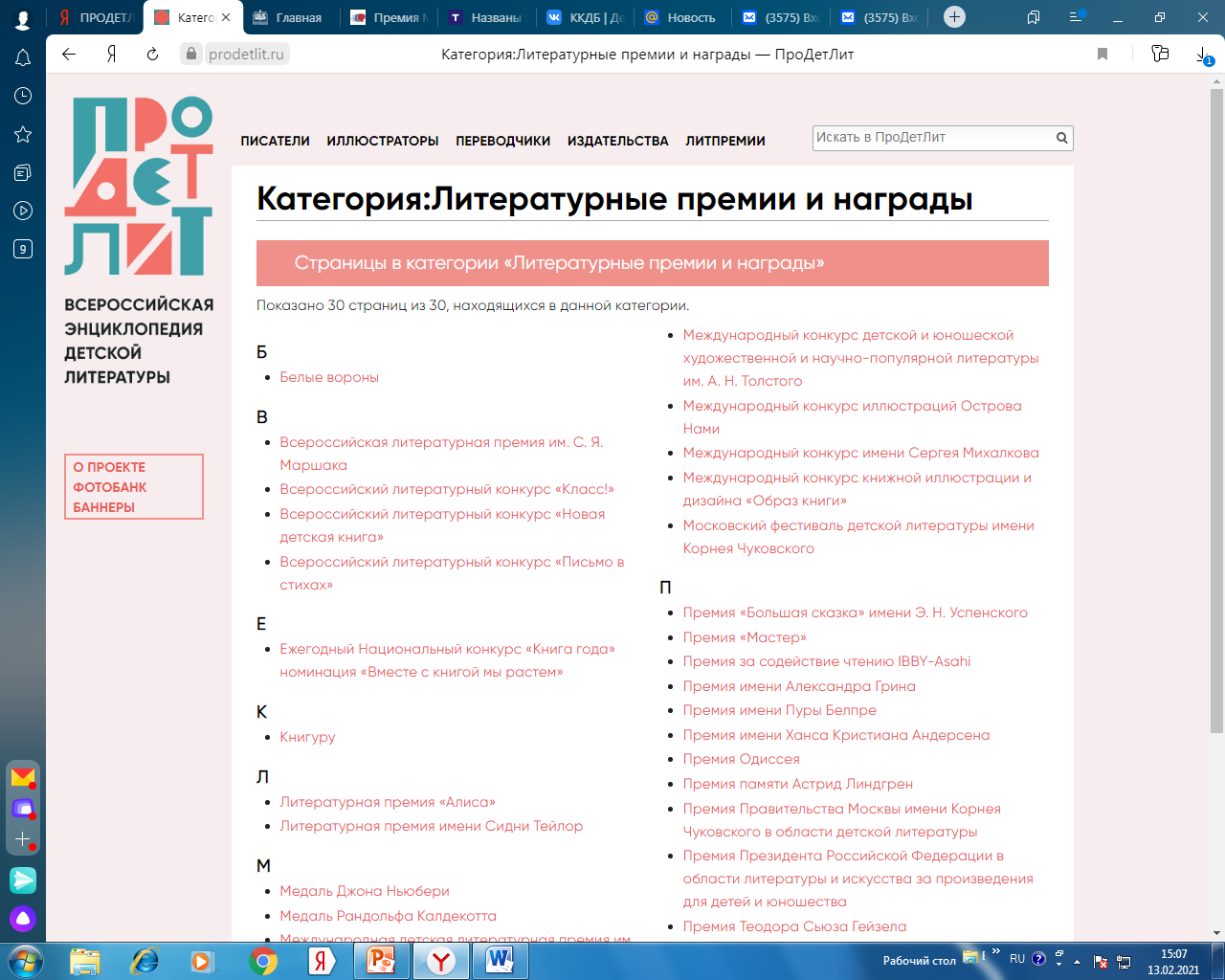 Центр библиографии детской литературы. РГДБhttps://rgdb.ru/professionalam/sektor-nauchnoj-bibliografii
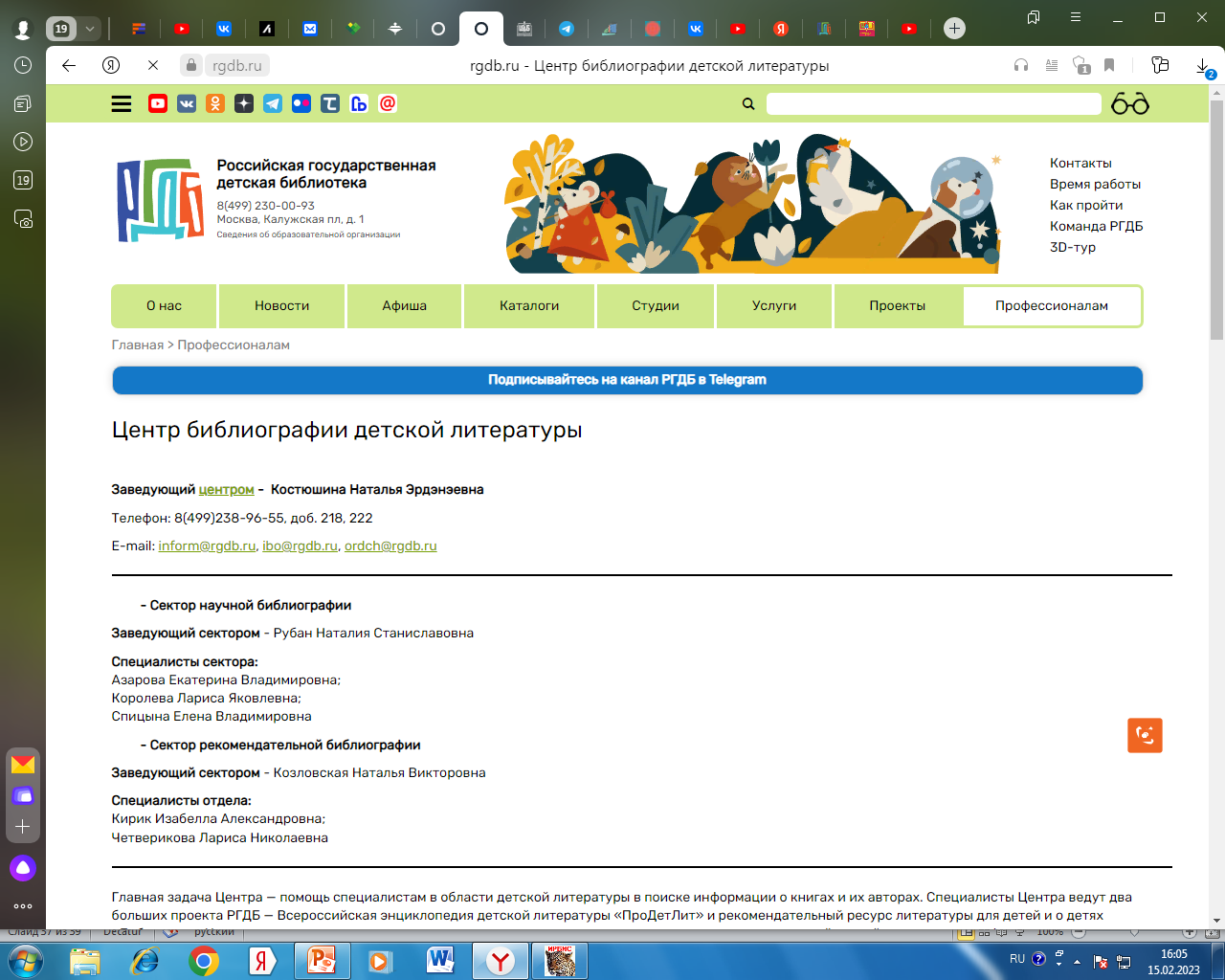 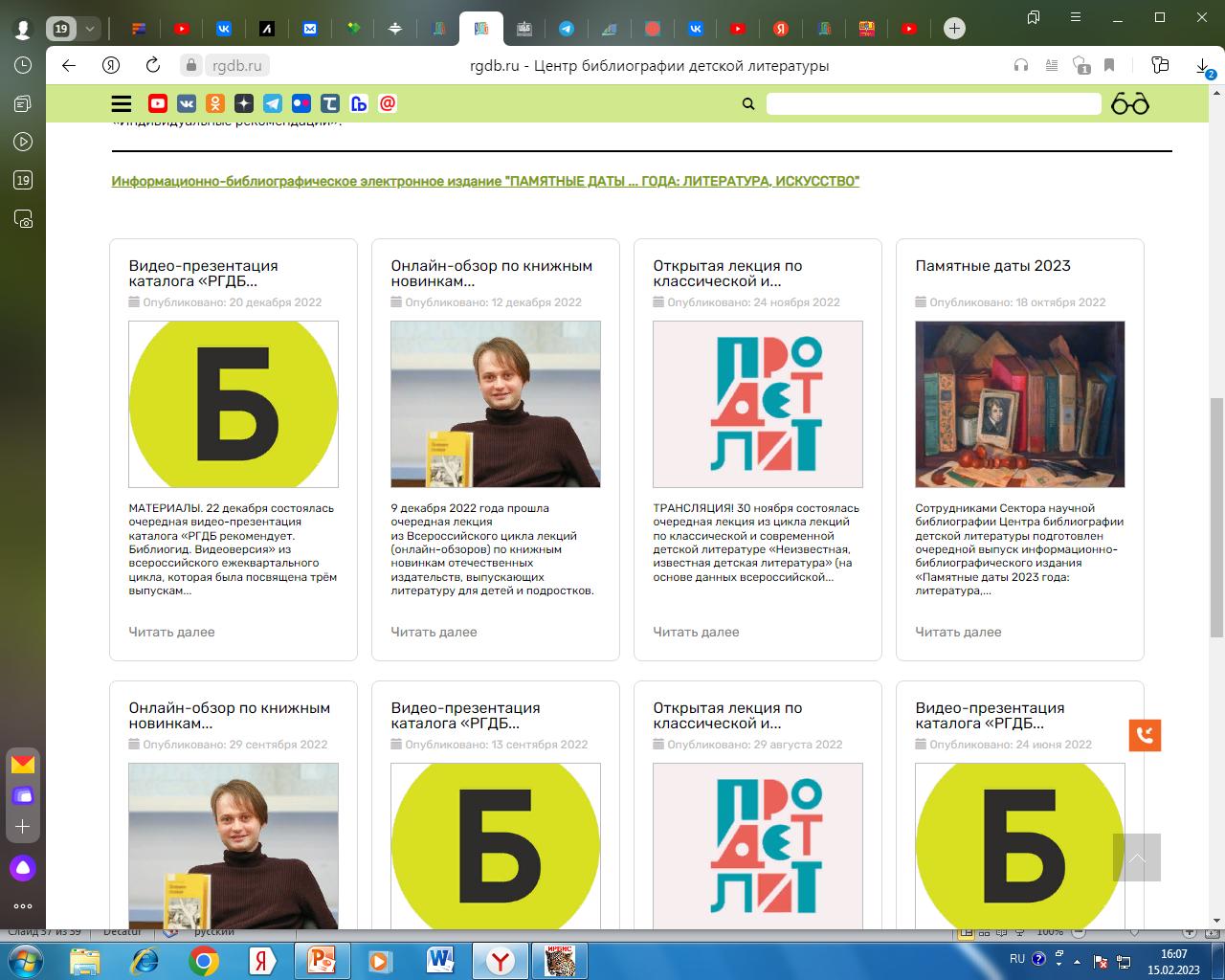 Вокруг детской книги: события и аналитика
http://www.gaidarovka.ru/kollegam/vokrug-detskoj-knigi-sobytiya-i-analitika
Интерактивный каталог 
«100 новых книг для детей и подростков»
 http://www.gaidarovka.ru/knigi/100-luchshikh-knig
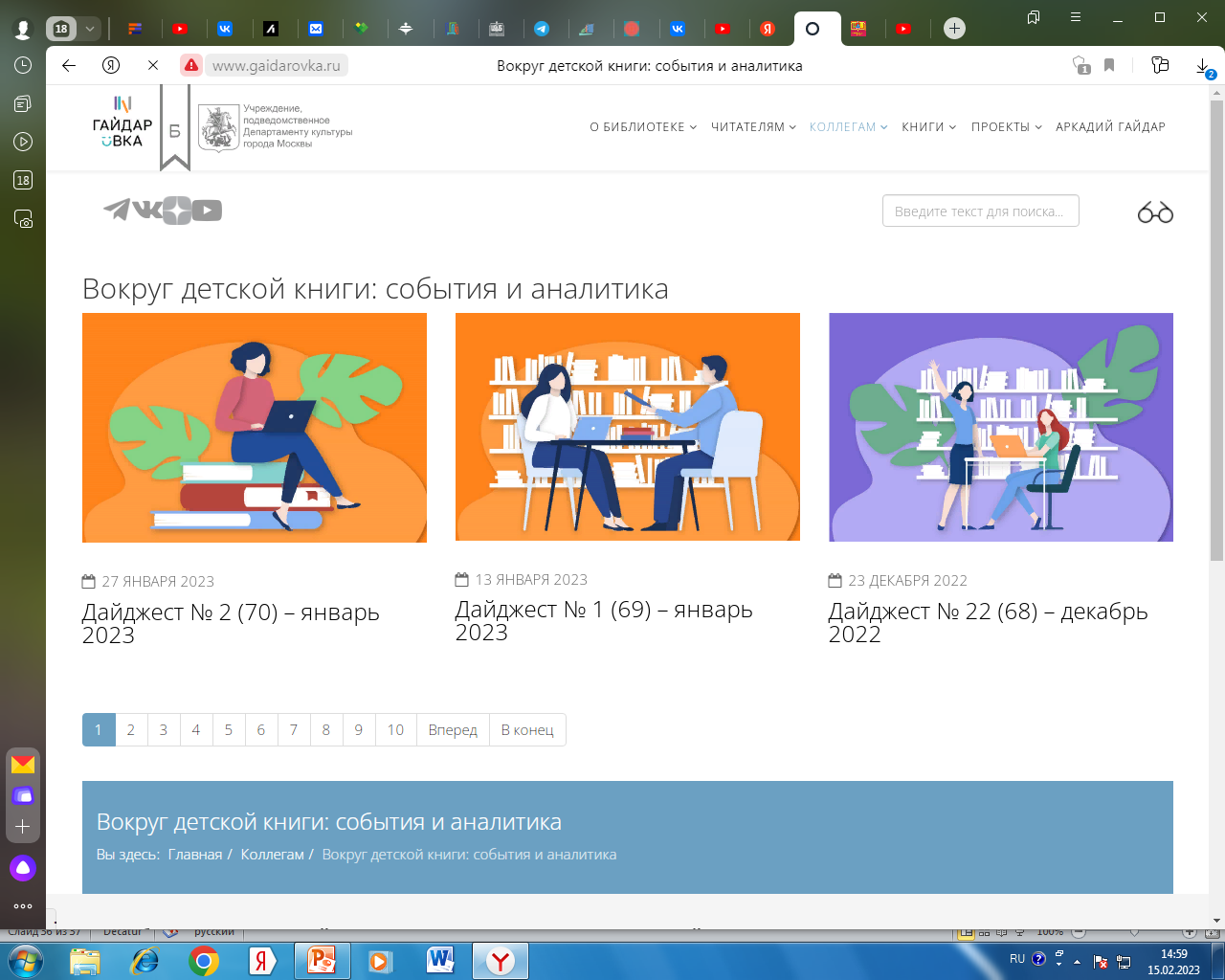 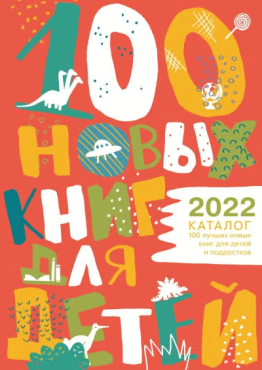 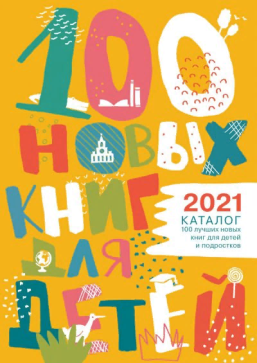 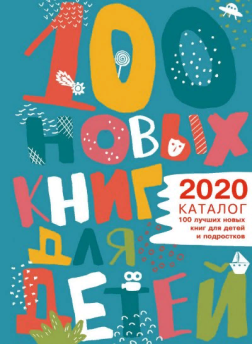 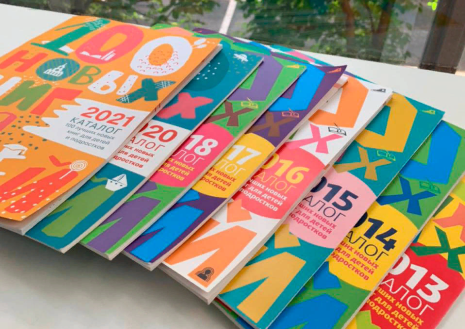 Встречаемся в марте
Время: 27 марта, в 11-00 часов

Место: YouTube-канал

Тема: Обзор книжной выставки ККДБ. К 20-летию издательства «Самокат»
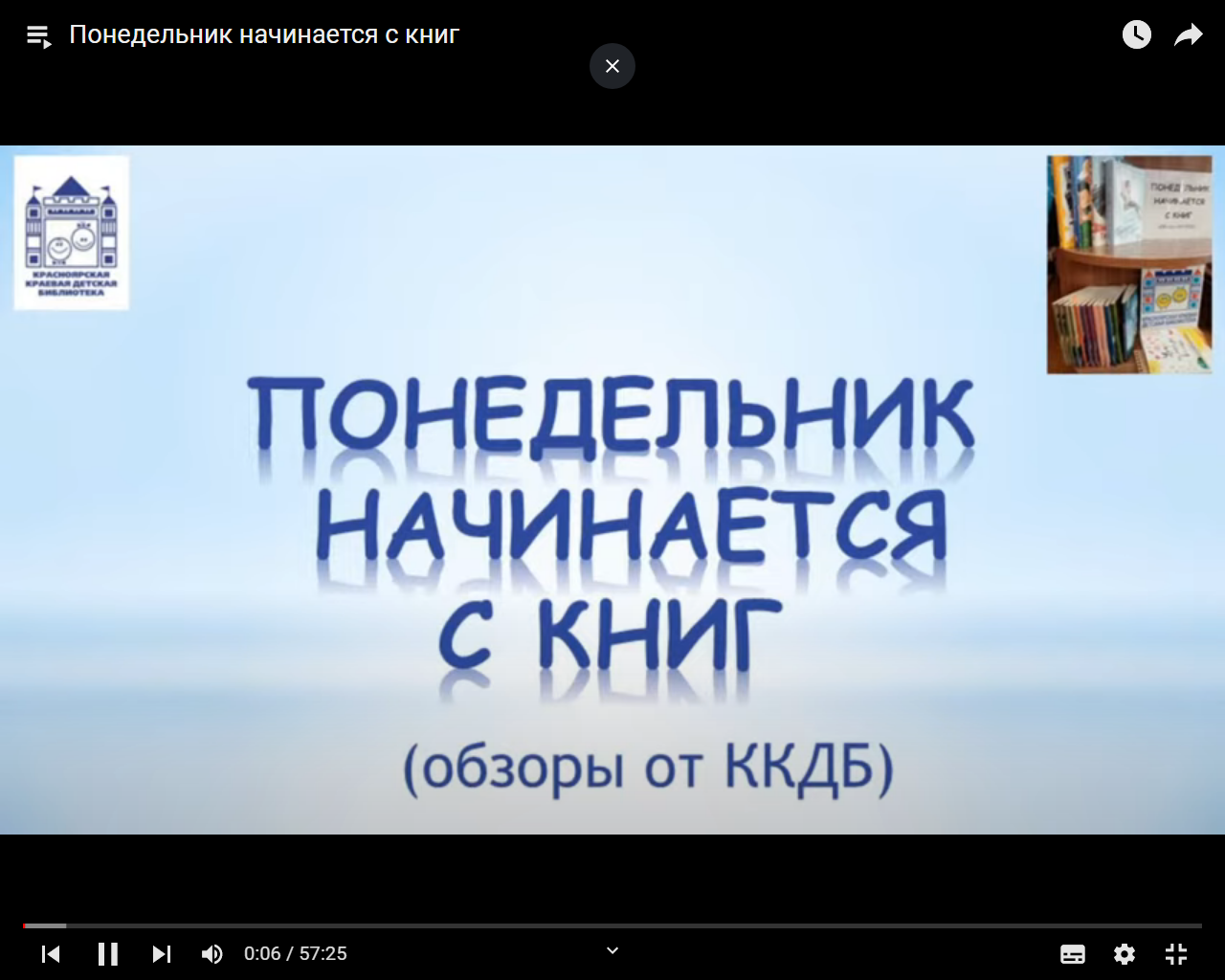 Отдел электронных ресурсов и справочно-
библиографического обслуживания
ККДБ  г. Красноярск
Наш адрес: г. Красноярск, ул. Корнетова,2
Тел. 201-35-92
E-mail: kkdb@mail.ru
Сайт: http://www.kkdb.ru/
Мы «ВКонтакте»: https://vk.com/bibdet
г. Красноярск, 2023